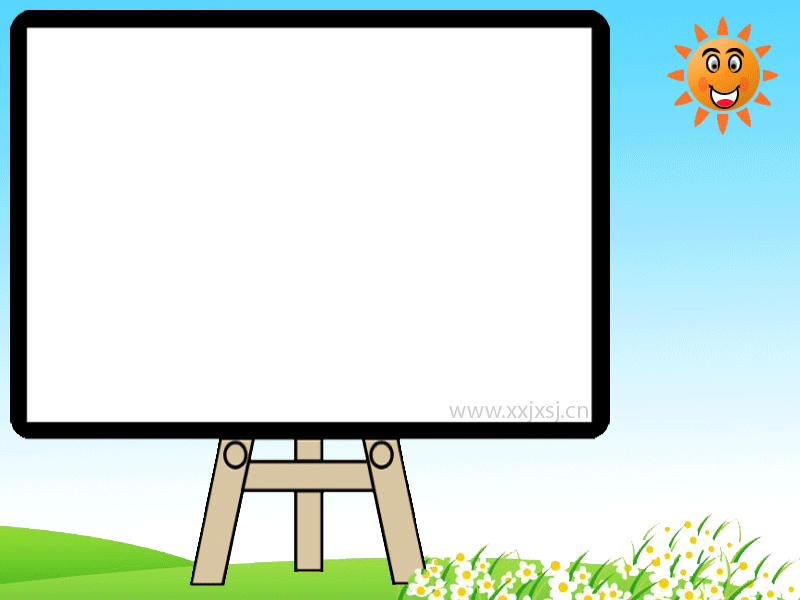 Wild animals
Unit 5
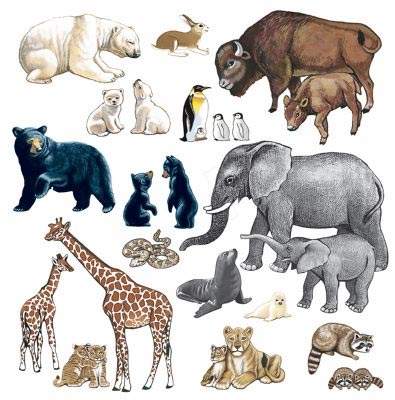 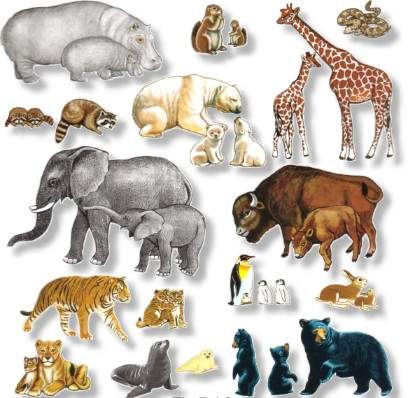 Welcome to the unit
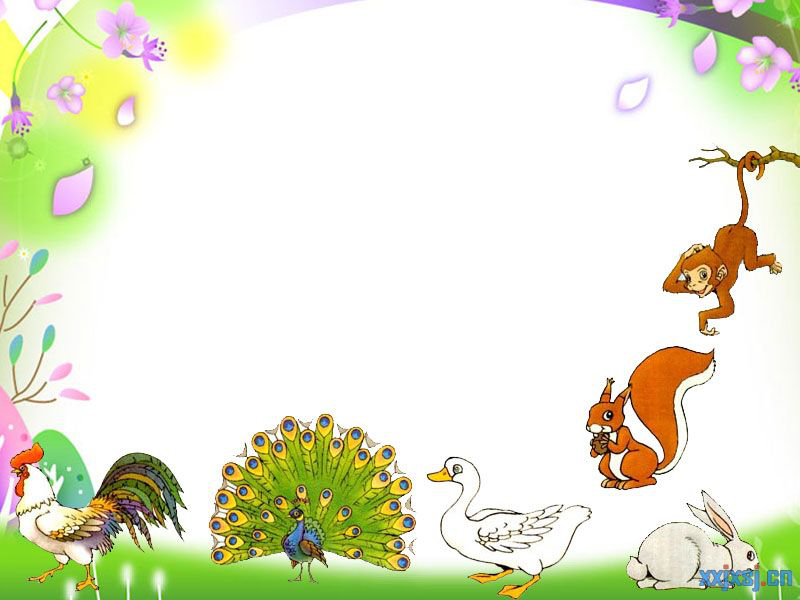 Free talk
Pairwork
What's your favourite wild animal?
Can you tell us something about it?
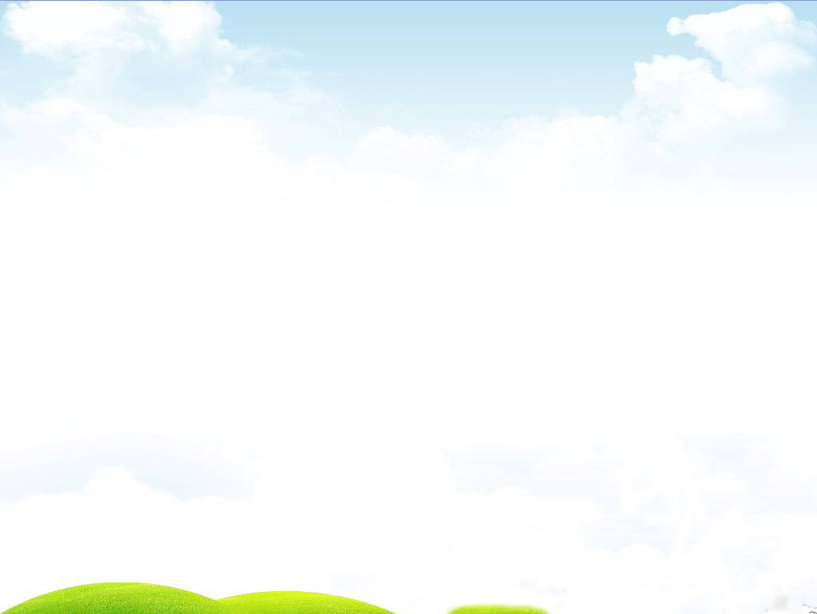 Favourite wild animals
Millie and her classmates are talking about their favourite wild animals. Listen to their conversation and answer the questions.
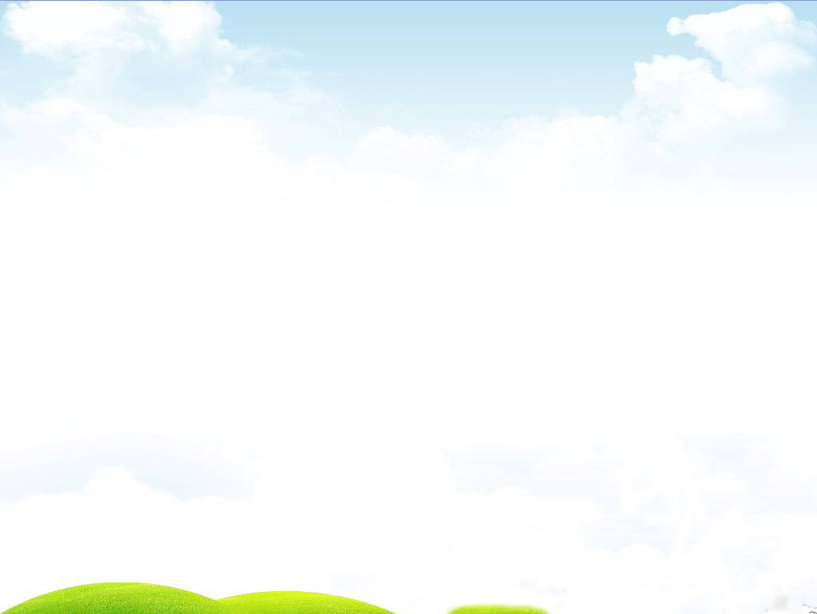 Talk about favourite wild animals
Listen and fill in the table
Wild animals
Reason
Kitty
monkeys
clever, funny
Simon
lions
strong, run fast
pandas
Peter
cute
Millie
pandas
/
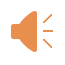 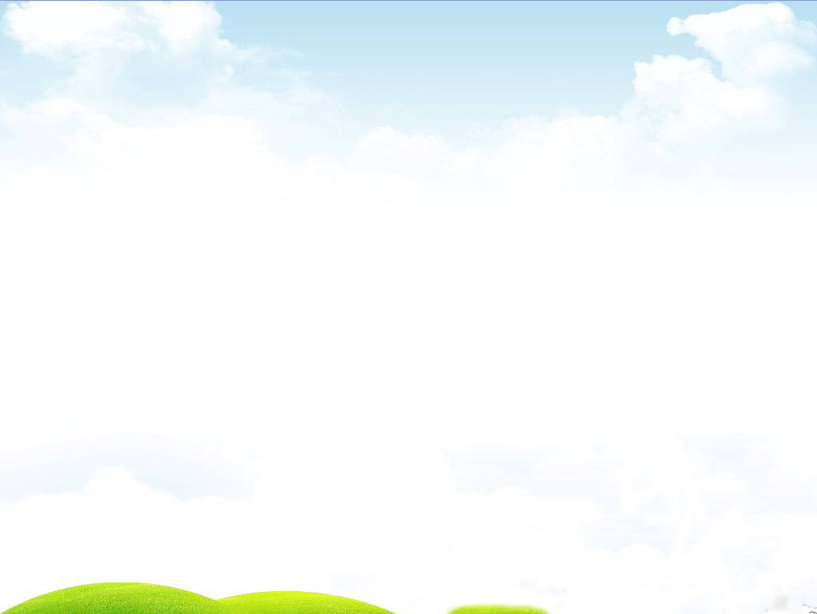 How many kinds of wild animals 
did you learn just now？
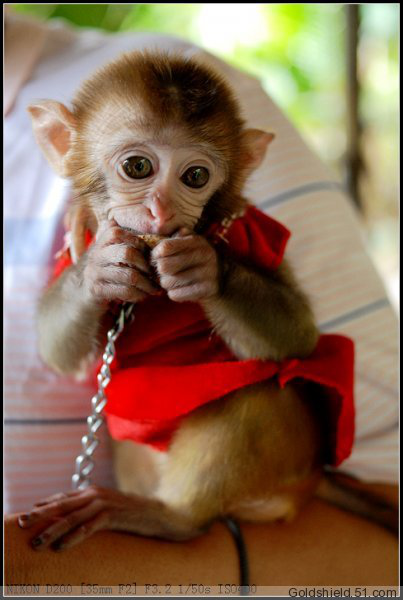 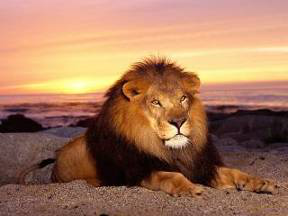 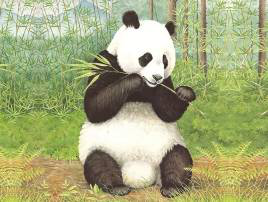 lion
giant panda
monkey
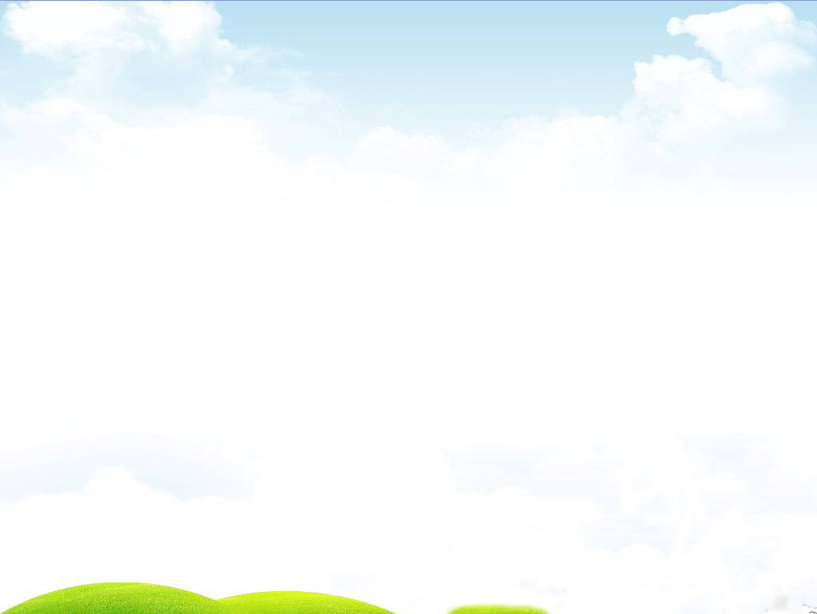 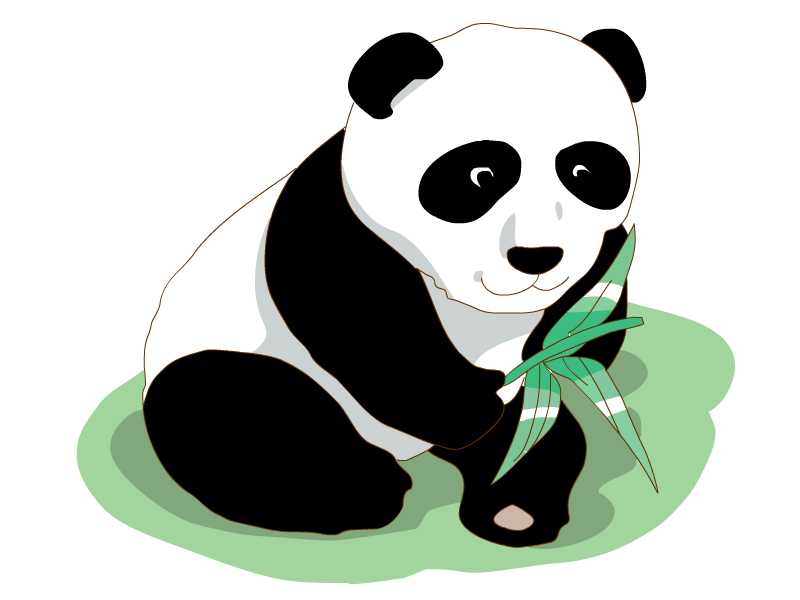 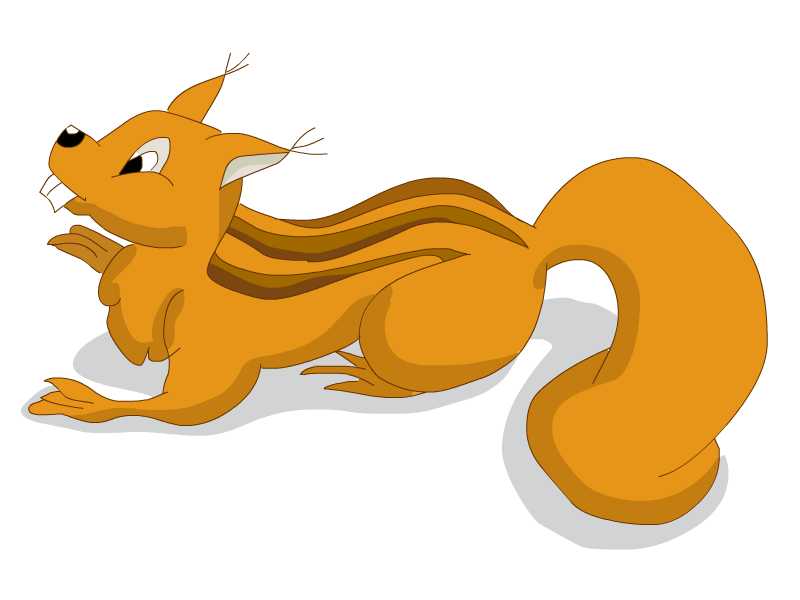 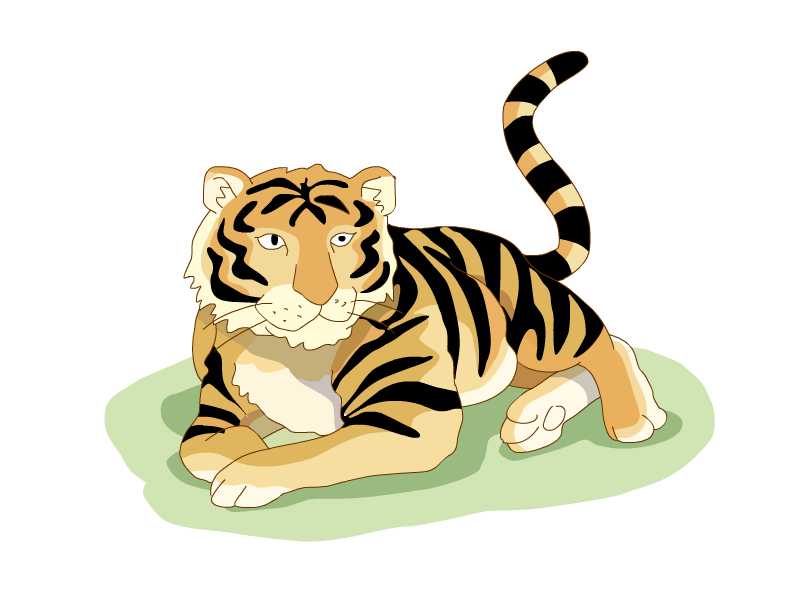 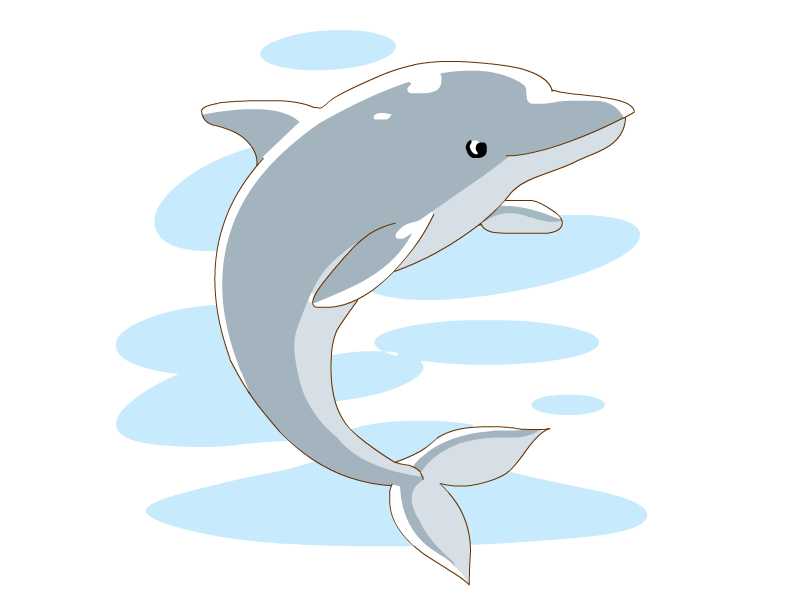 Can you list any other 
wild animals?
tiger
squirrel
giant panda
dolphin
wolves
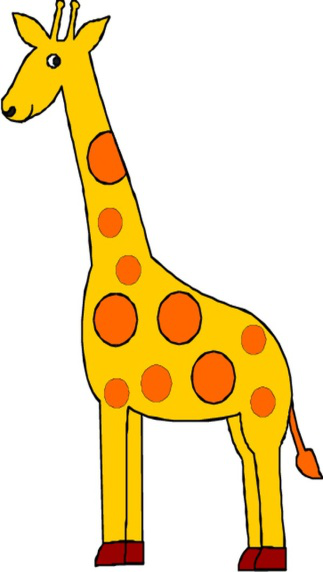 bear
giraffe
wolf
zebra
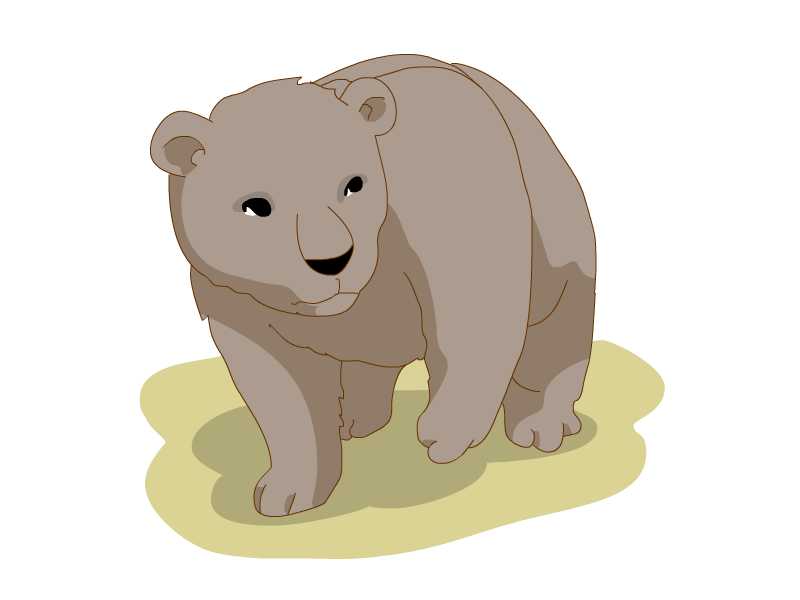 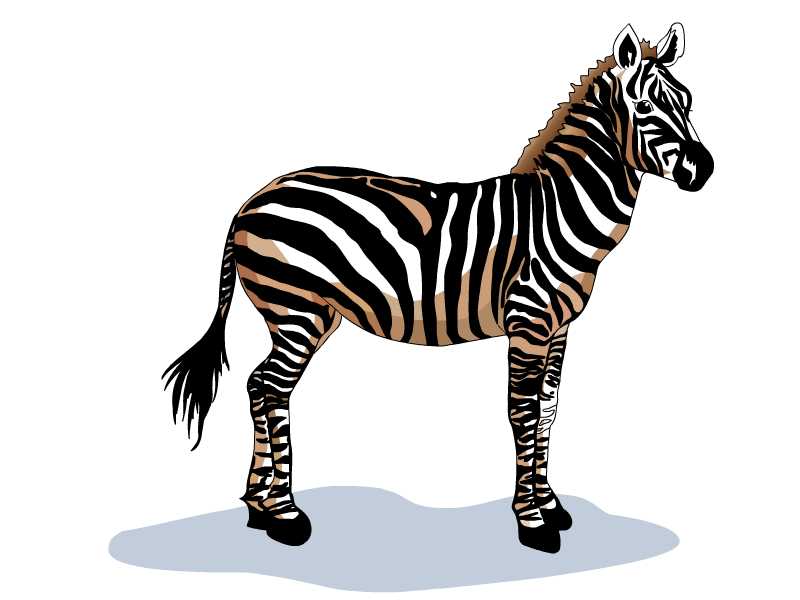 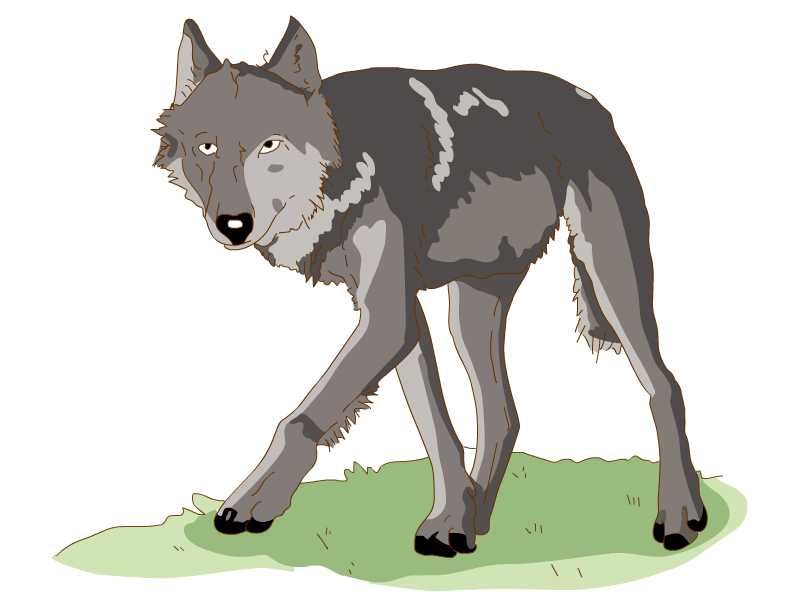 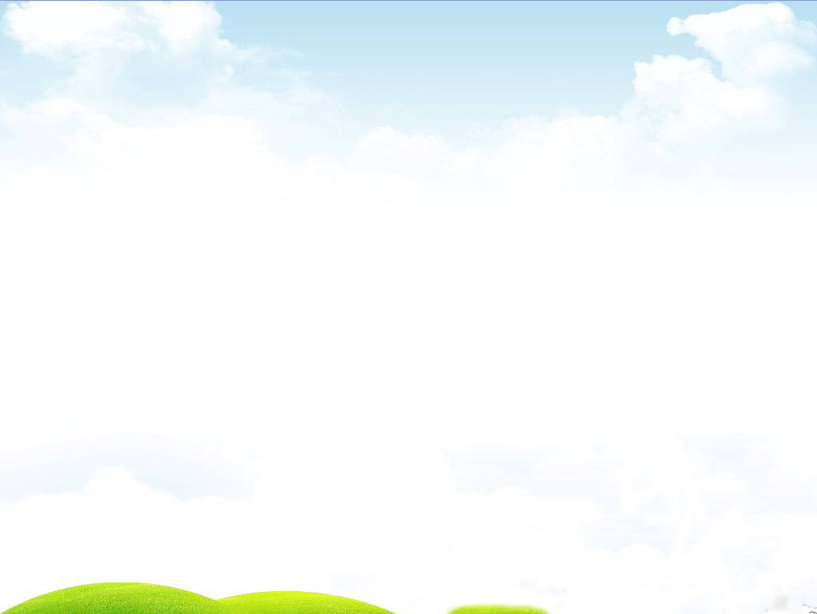 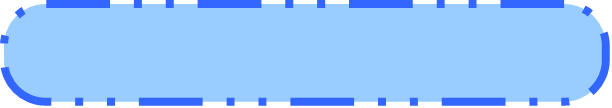 Talk about your favourite wild animal
group work
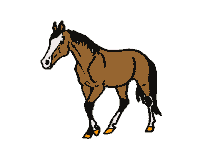 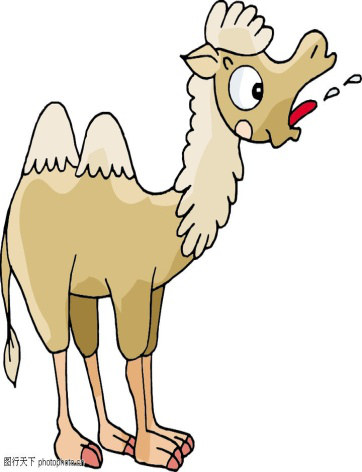 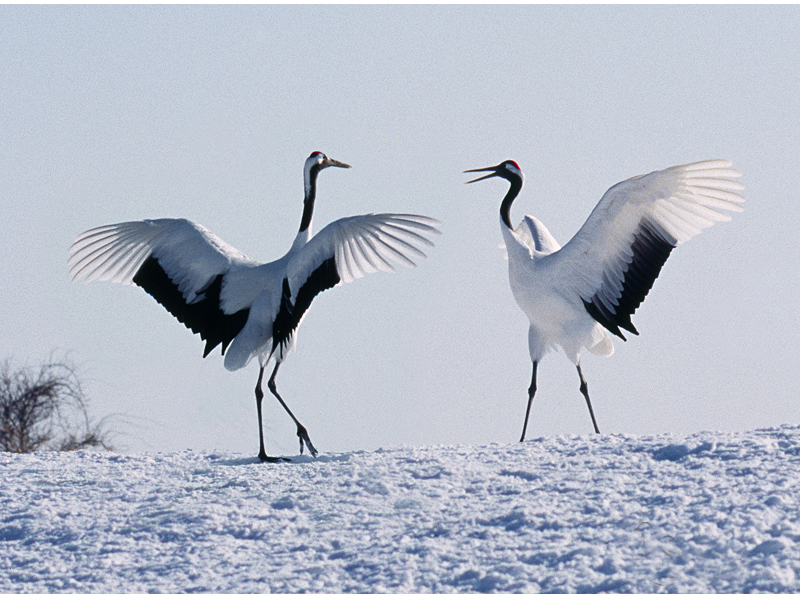 A: What wild animal do you like     best, ...?
B: I like ... best. They ... . What about you, ...?
C: I like ... best. They ... .
A: They ...
C: Yes, ... . What wild animal do you like best, ...?
D: I like ... best. They ... .
A: ...
camel          crane                horse
snake         leopard          elephant
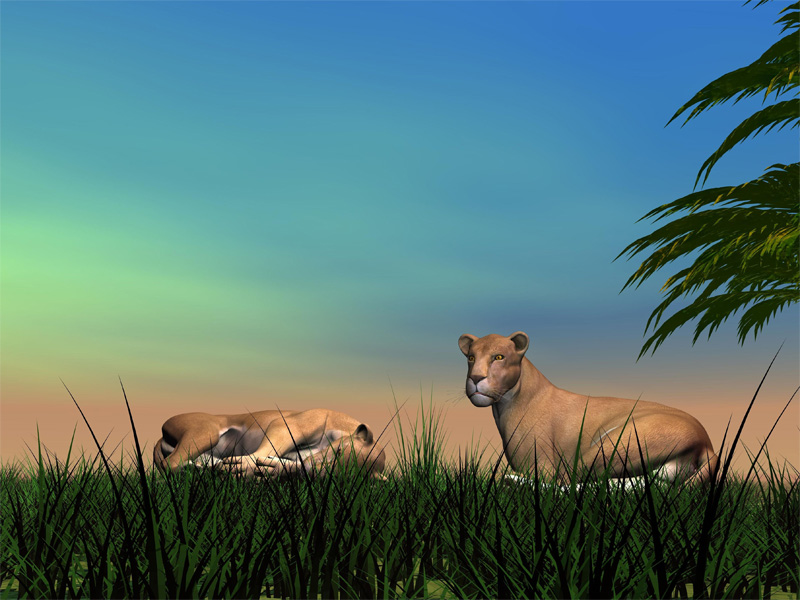 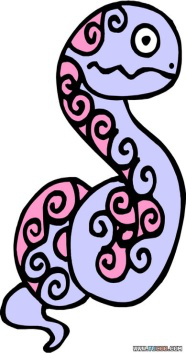 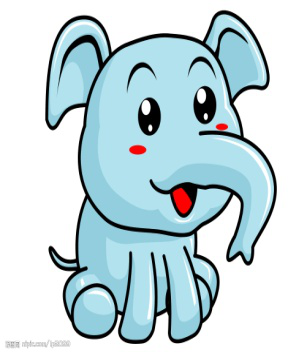 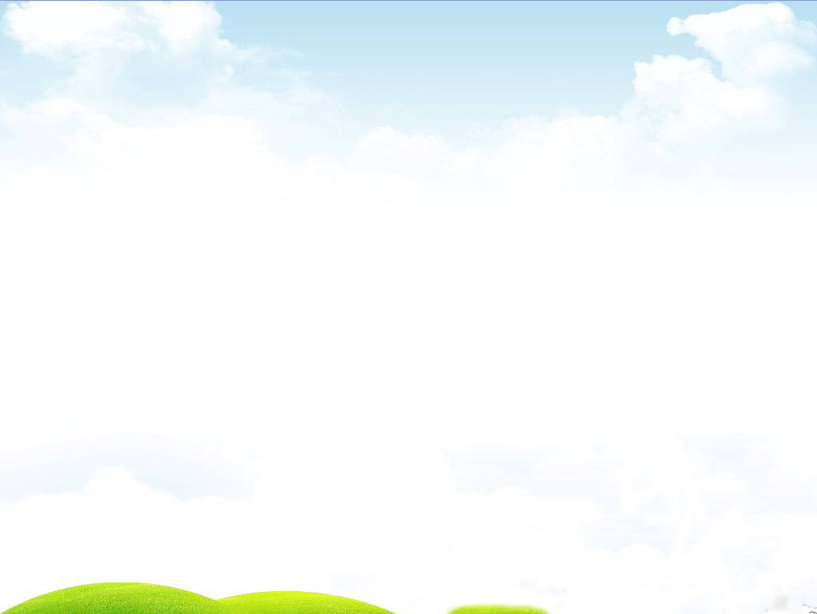 Eddie and Hobo are also talking about wild animals.
 Let's join them !
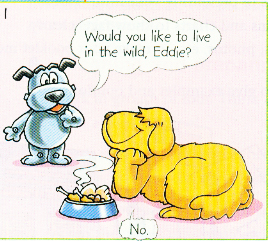 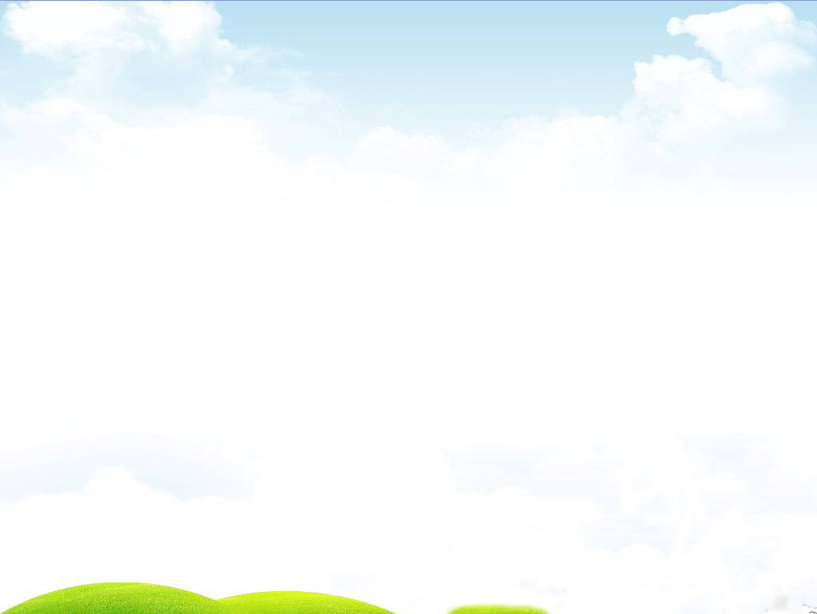 Listen and fill in the blanks.
Would you like to ___ __ ___ ____, Eddie?
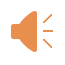 live in  the wild
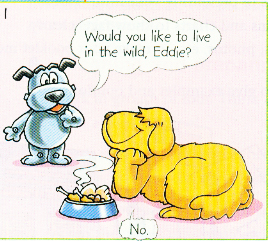 No.
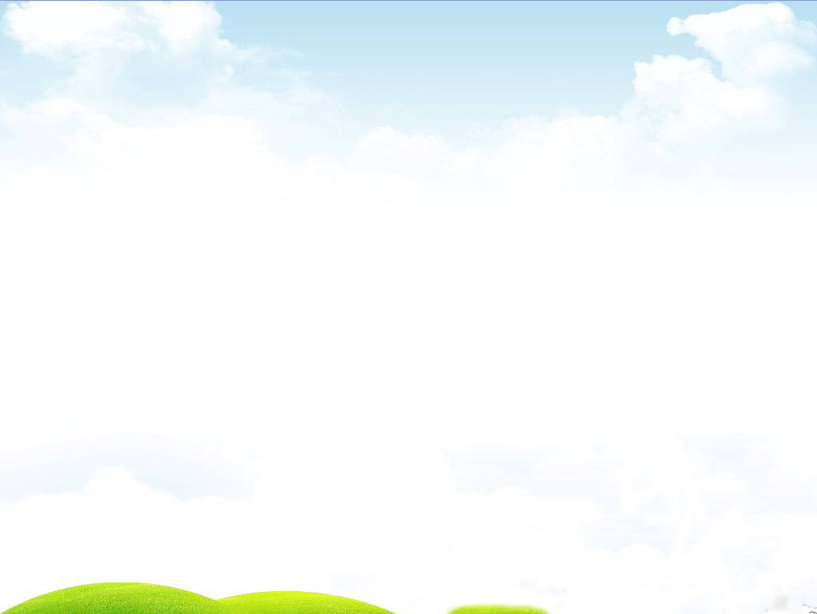 1. Would you like to live in the wild, Eddie?
Would you like ...? 表示提出的建议或请求，eg: 
— Would you like to go fishing with me?     
     你愿意和我一起去钓鱼吗？ 
— Yes, I’d like to. 
     是的，我乐意。  
— Would you like to go out for a walk? 
     你喜欢出去散步吗？
— Yes, I'd like to. 
     好吧，很高兴去。
Why not? Wild animlas are _____ and ______.
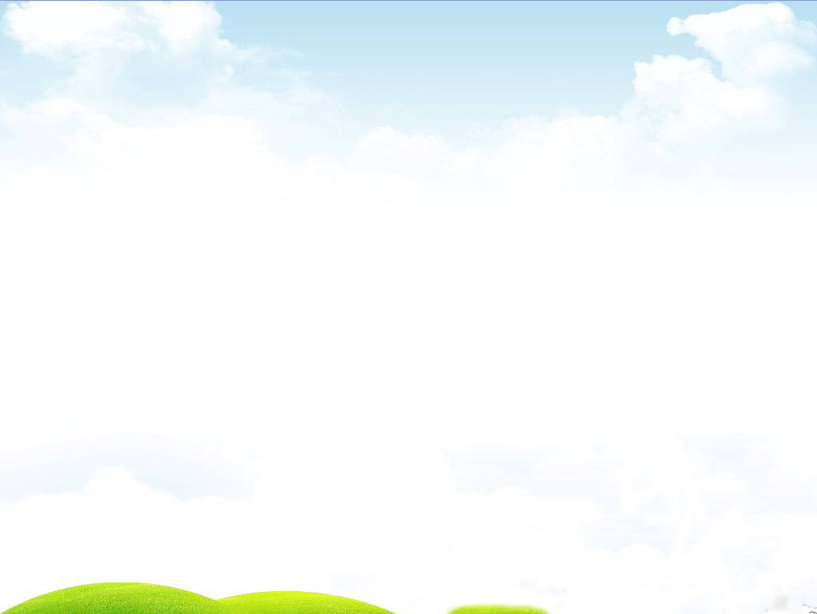 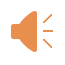 free
happy
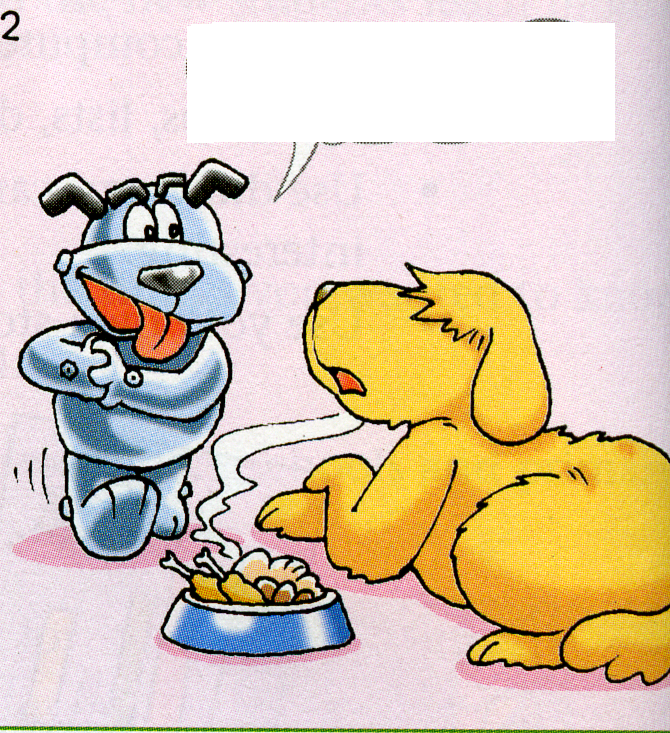 I don't think so. They may become dishes
___ ___ ____ any time.
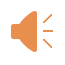 on  the  table
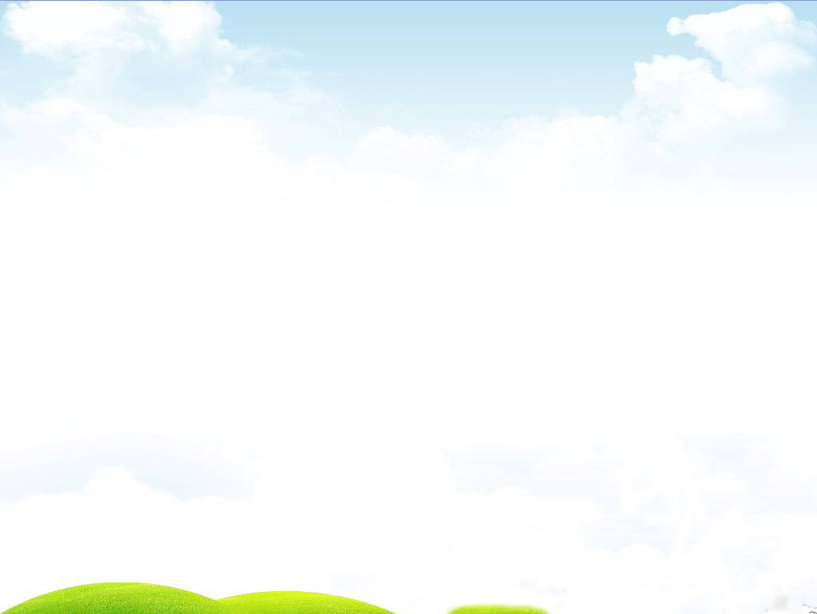 So could you please not eat them?
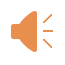 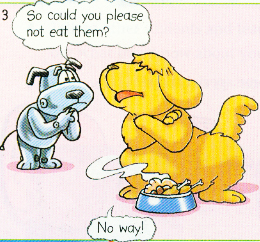 ___ ____!
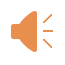 No  way
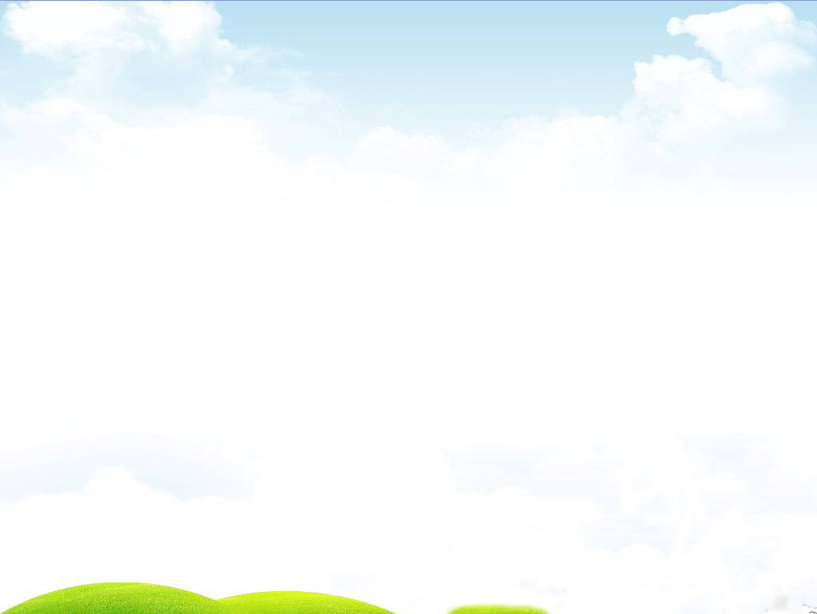 Please ____ ____ ____ them, Eddie.
have pity
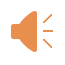 on
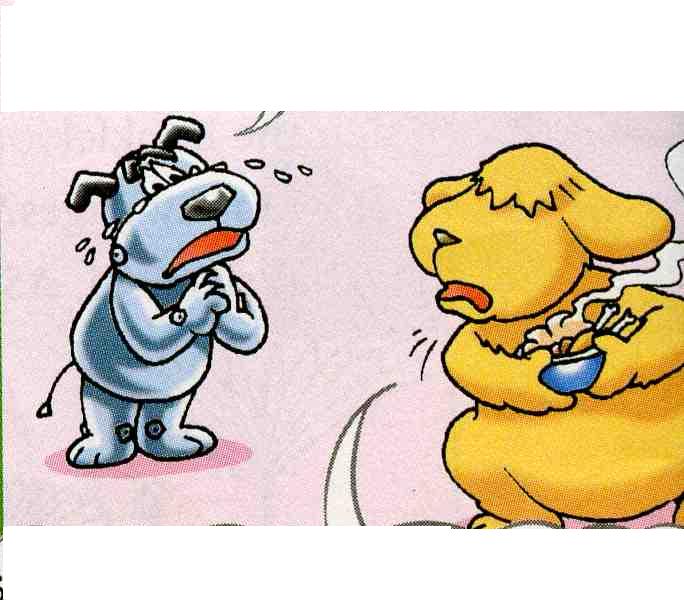 I may die ________ them. __ ____, these are not wild animals, Hobo.
In
without
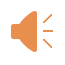 fact
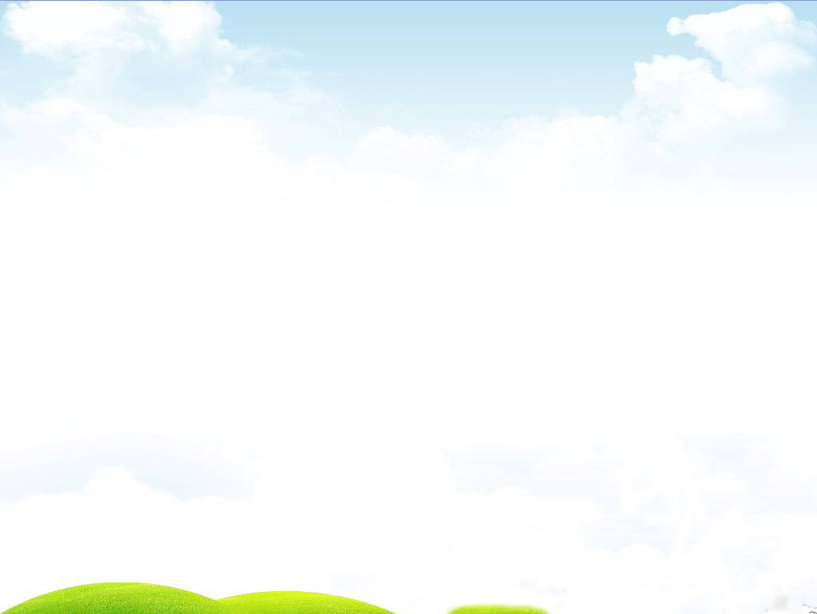 2. Please have pity on them, Eddie.
One should have pity on the beggar(乞丐) in the street.
have pity on = take pity on 同情，怜悯
3. In fact, these are not wild animals, Hobo.
in fact 实际上，事实上
I thought that he was honest, but in fact he is a thief.
我认为他很诚实，但事实上他是个小偷。
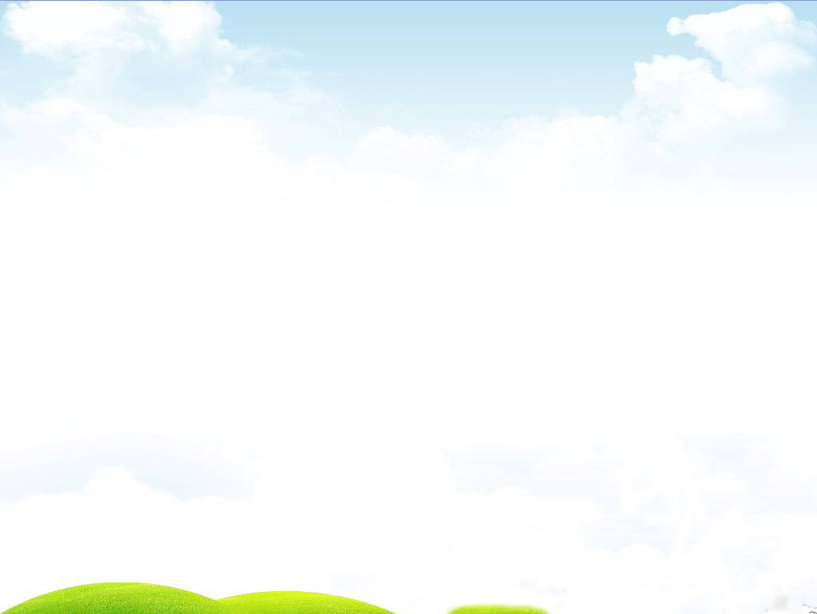 Read and answer
Would Eddie like to live in the wild ? 
     Why or why not?
No, because wild animals may become dishes on the table any time.
2. What does Hobo beg (请求) Eddie  for?
Don’t eat the wild animals.
Have pity on the wild animals.
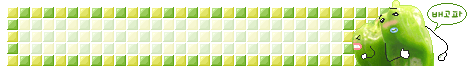 Fill in the blanks.
Hobo thinks Eddie would like to live in the _______ because wild animals are _______ and happy. But Eddie doesn’t think so. He thinks they may become ________ on the table any time. Hobo asks Eddie not to eat them and he should _______ _______ _______ them. But Eddie says he may _______ without them. _______ _______, they are not wild animals.
wild
free
dishes
have       pity        on
die
In        fact
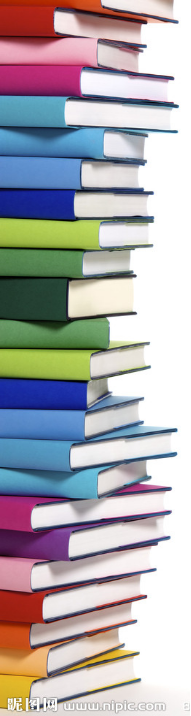 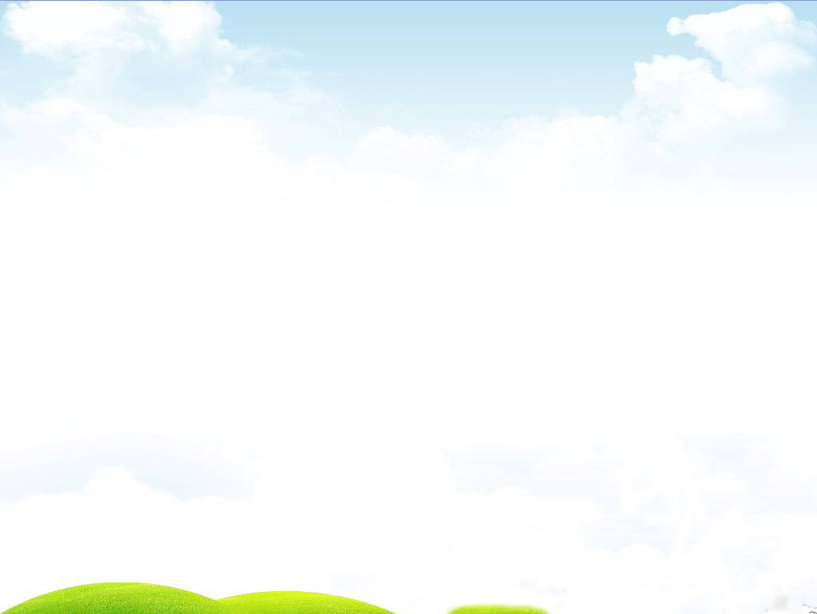 Challenge time !
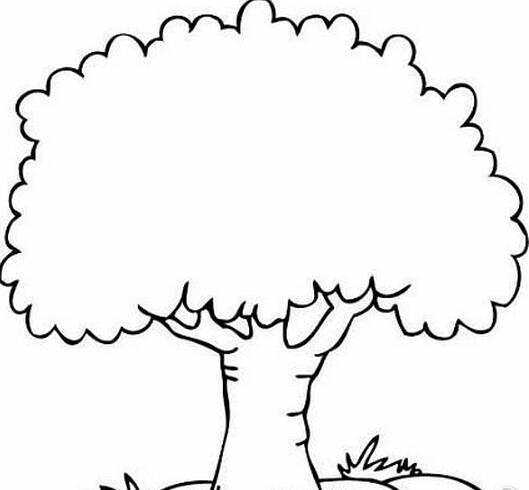 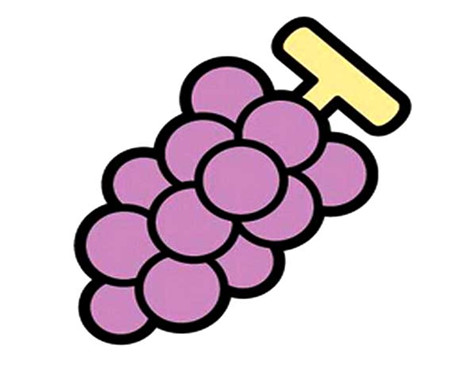 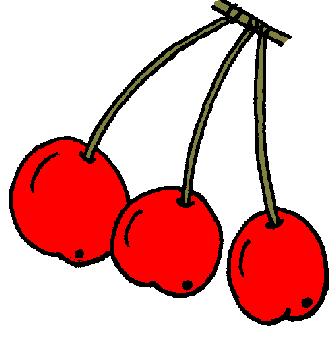 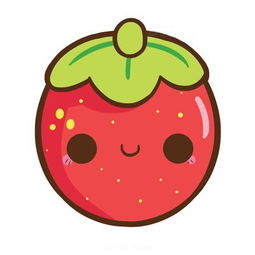 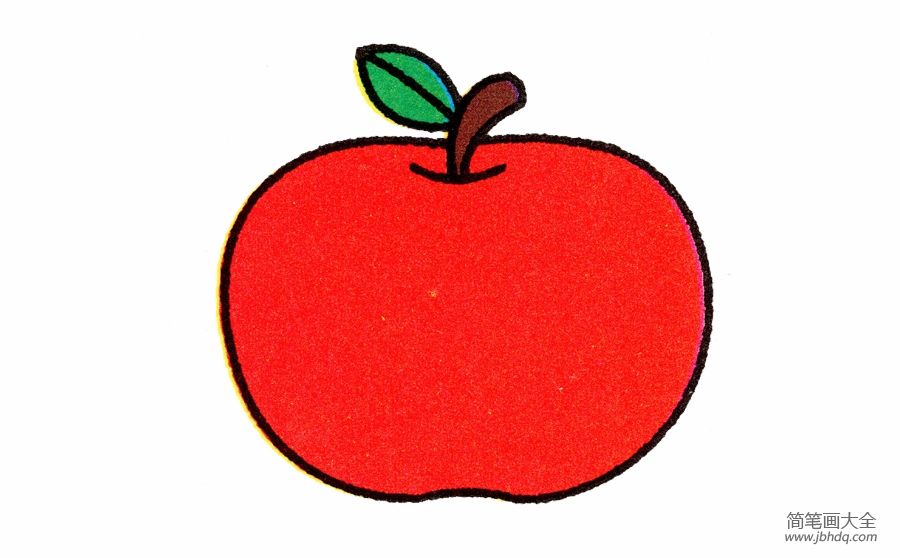 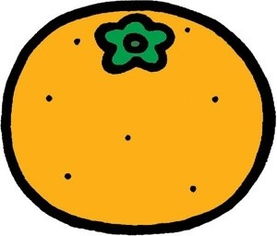 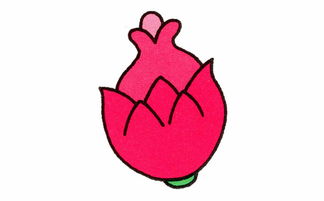 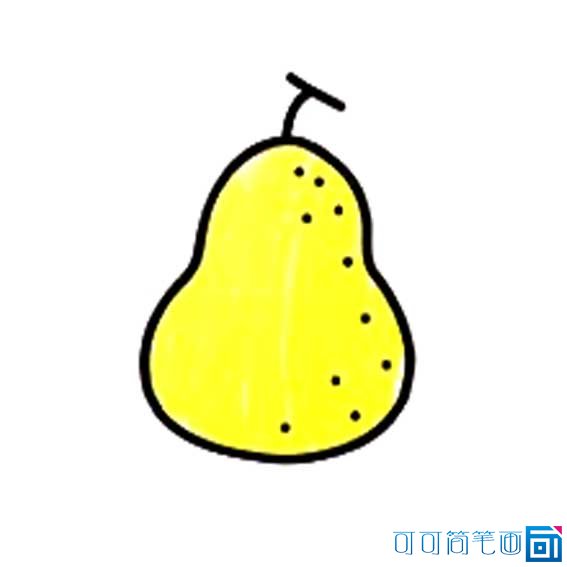 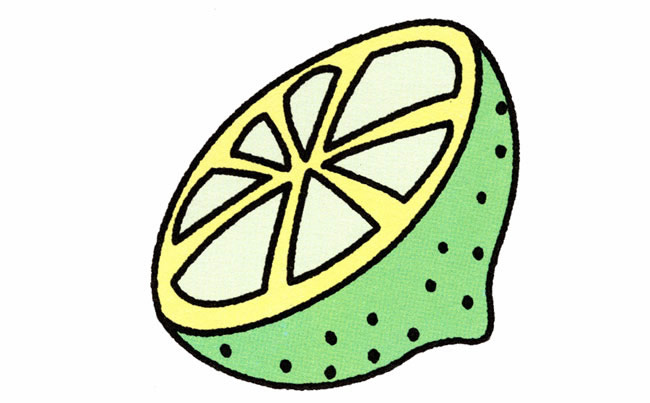 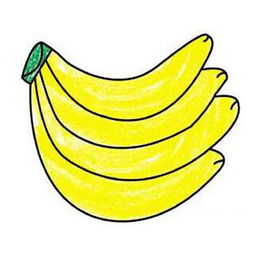 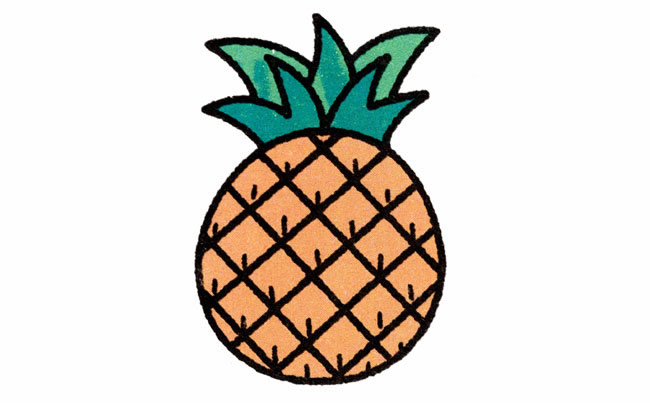 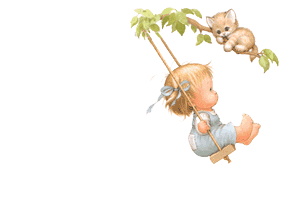 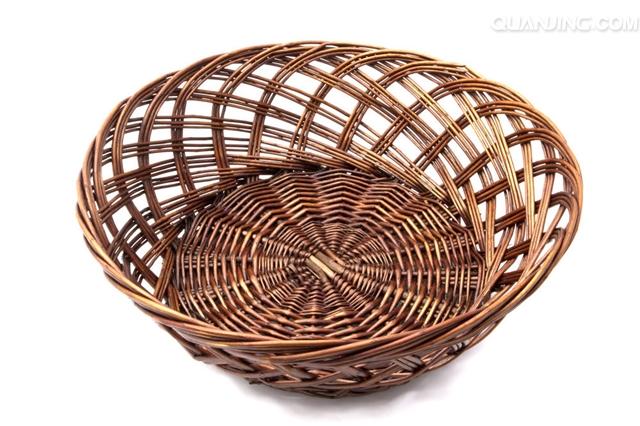 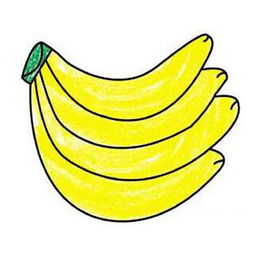 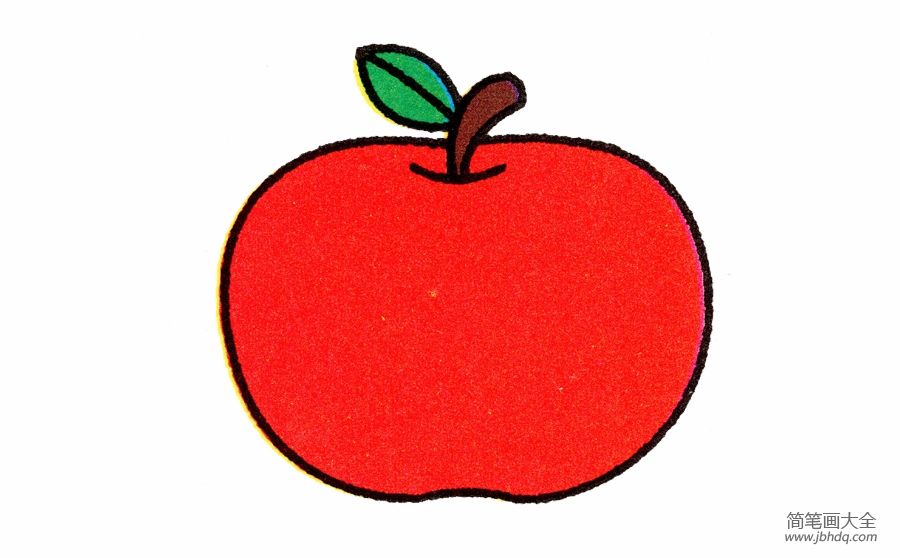 Challenge!
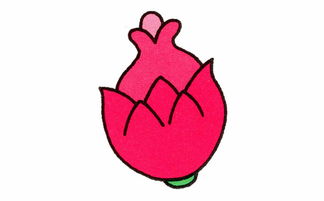 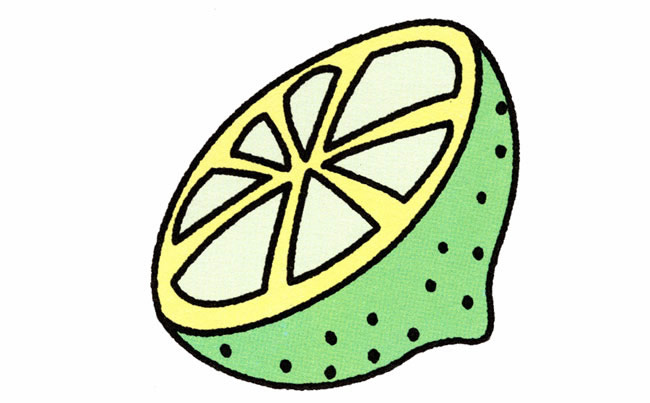 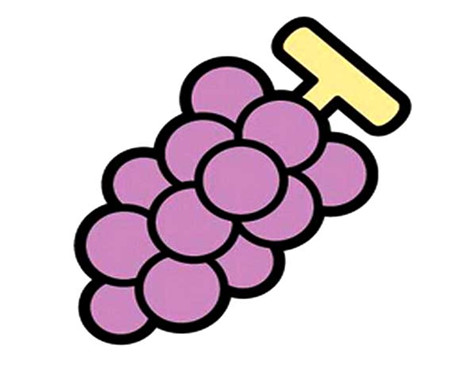 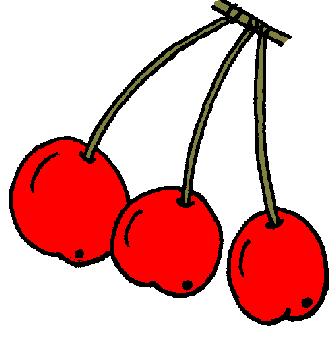 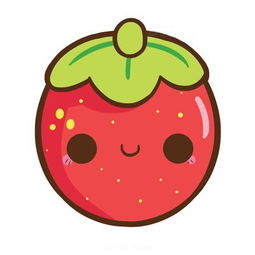 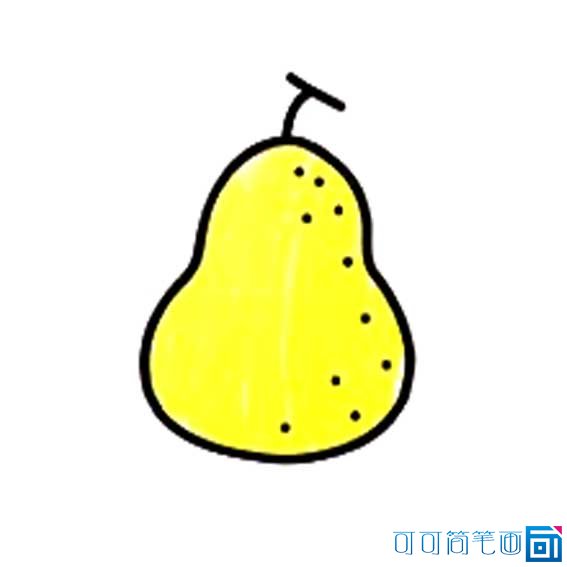 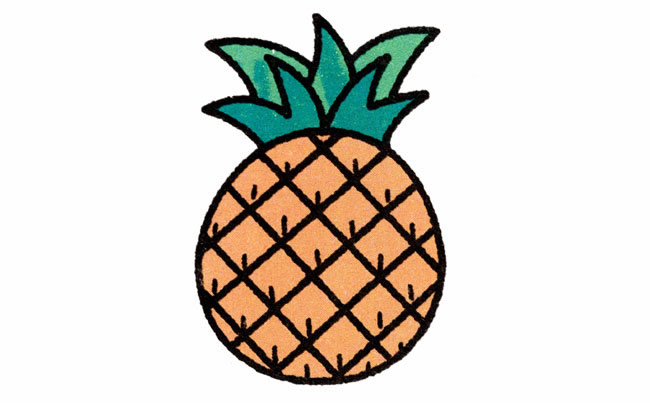 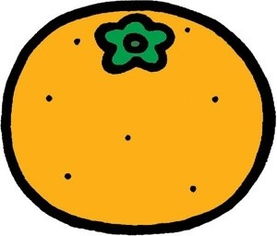 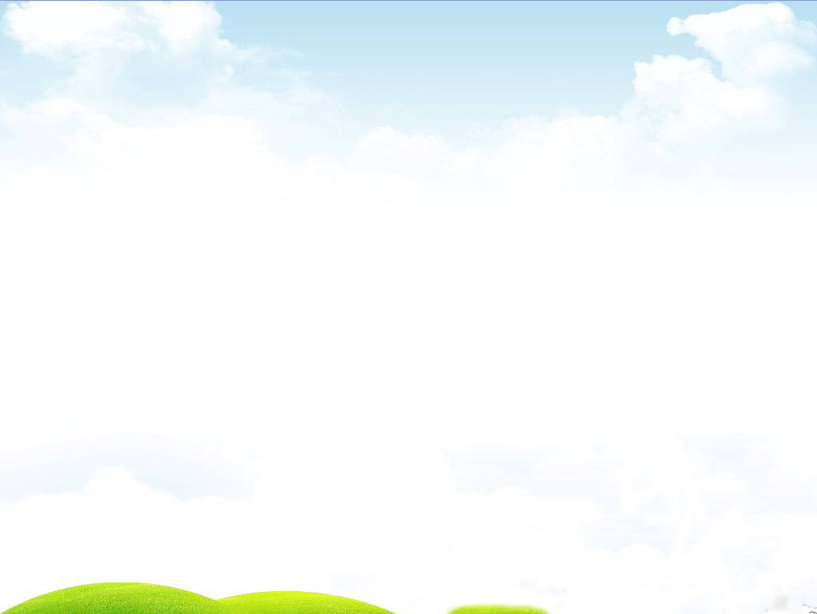 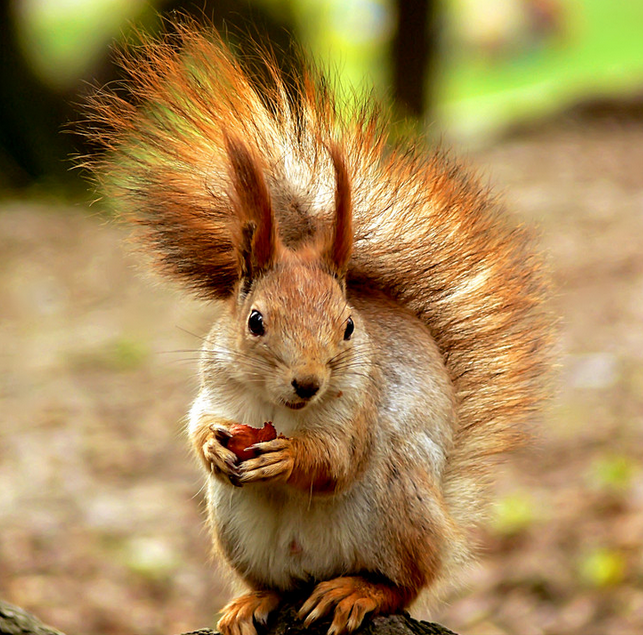 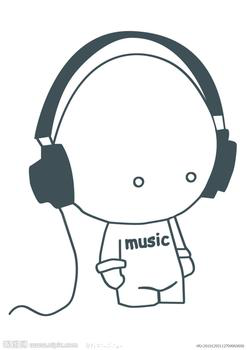 squirrel
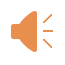 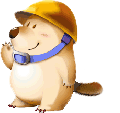 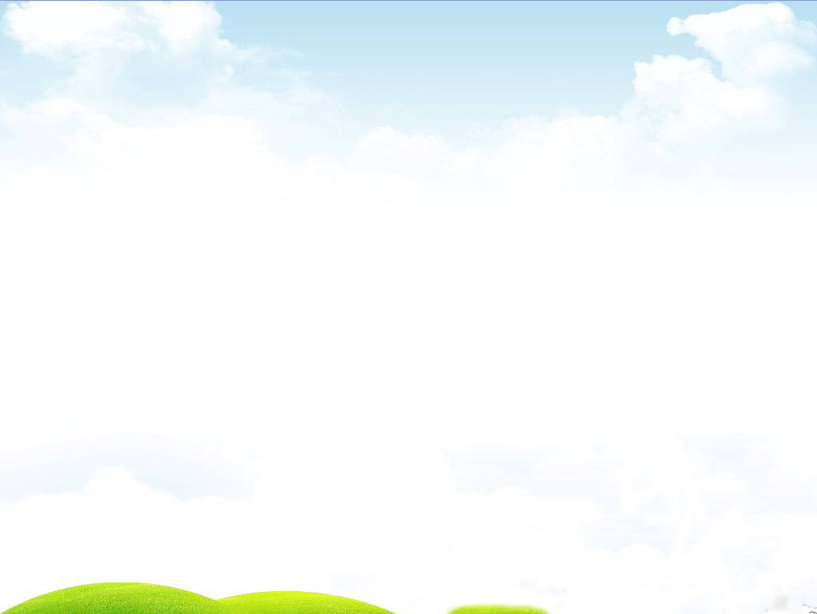 They live in Australia.
They have special pockets.
They put babies in the pockets.
They jump on their back legs.
They jump high and far.
They like eating grass and leaves.
What are they?
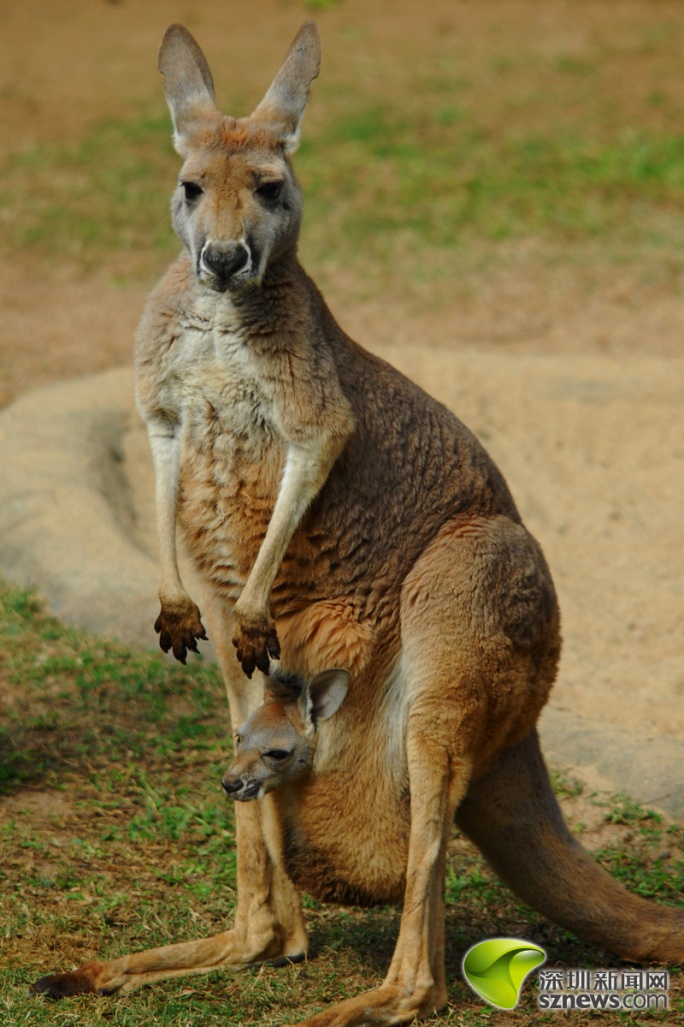 kangaroos
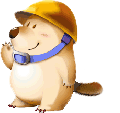 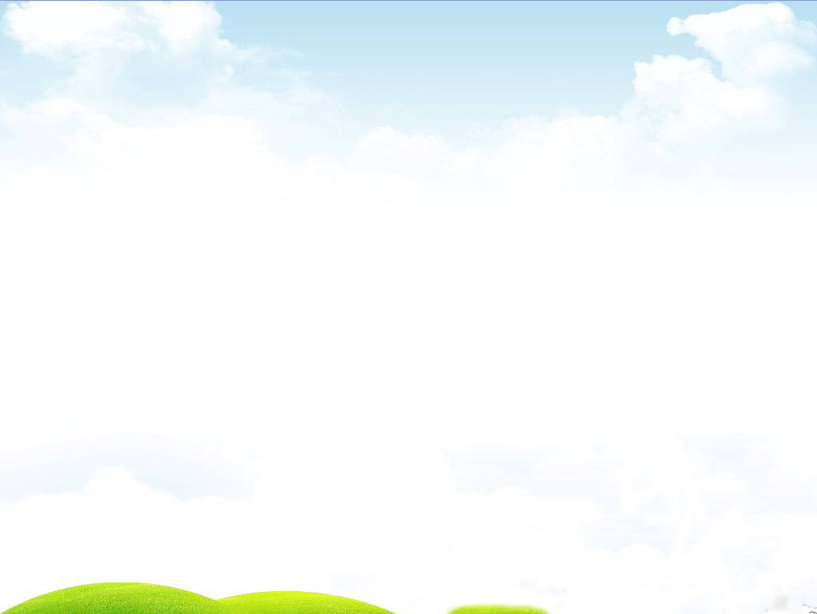 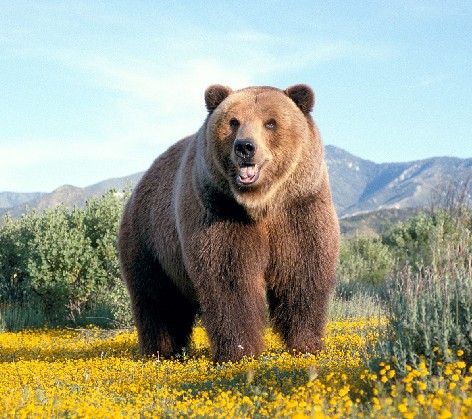 bear
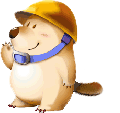 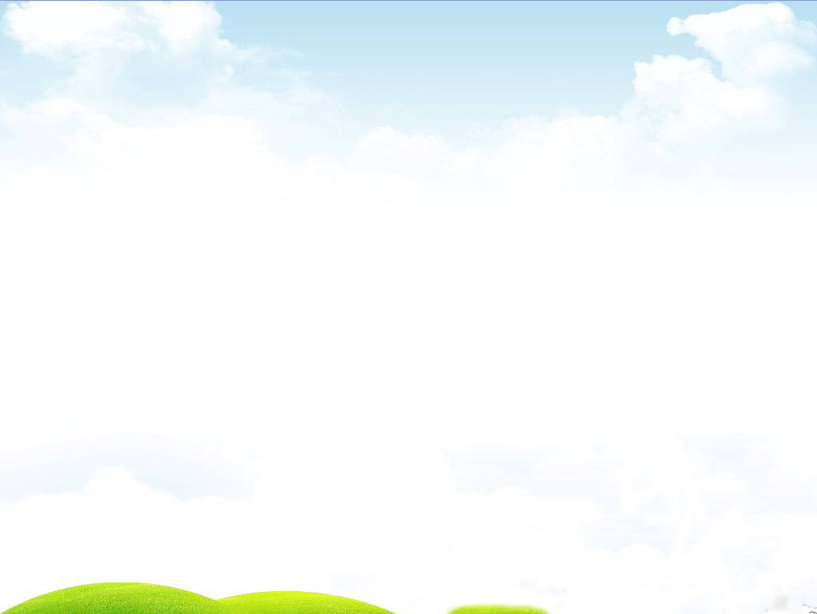 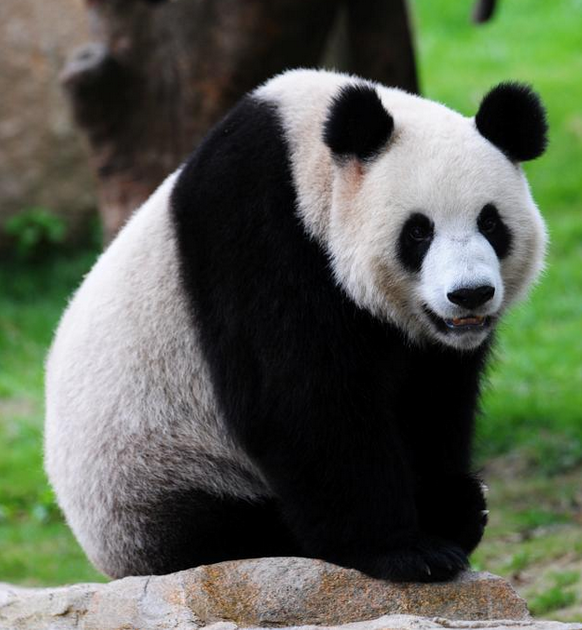 It looks very cute.
It is also fat.
It is white and black.
It likes eating bamboo.
What is it ?
giant panda
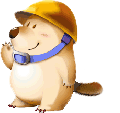 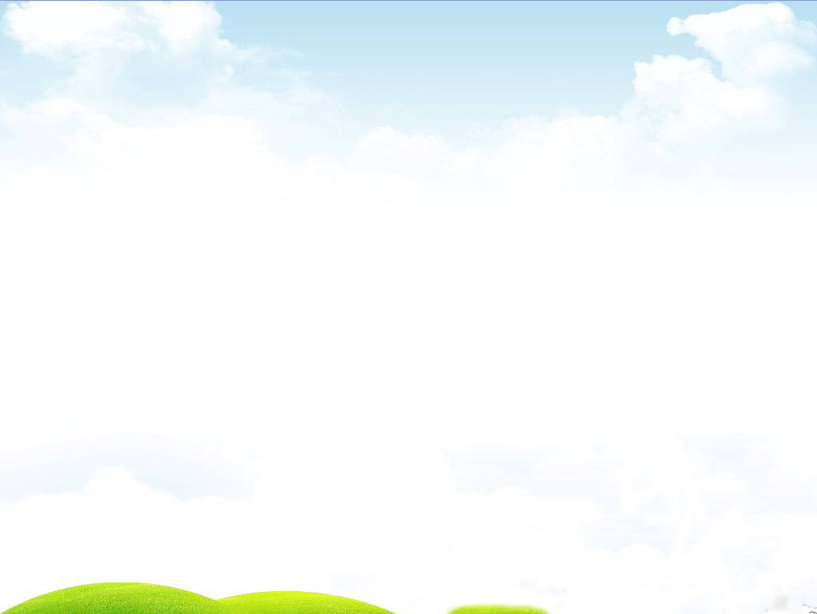 It is a good swimmer.
It is very clever and friendly.
It often gives wonderful shows.
What is it?
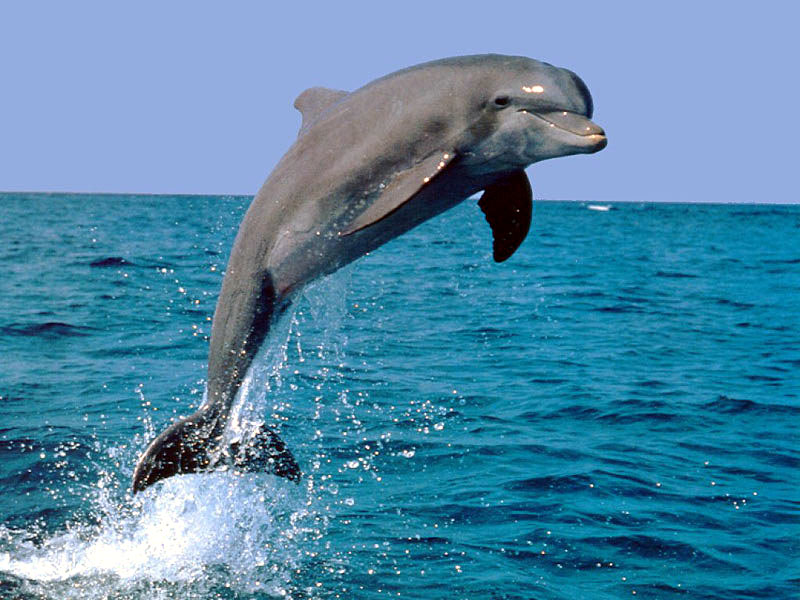 dolphin
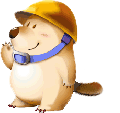 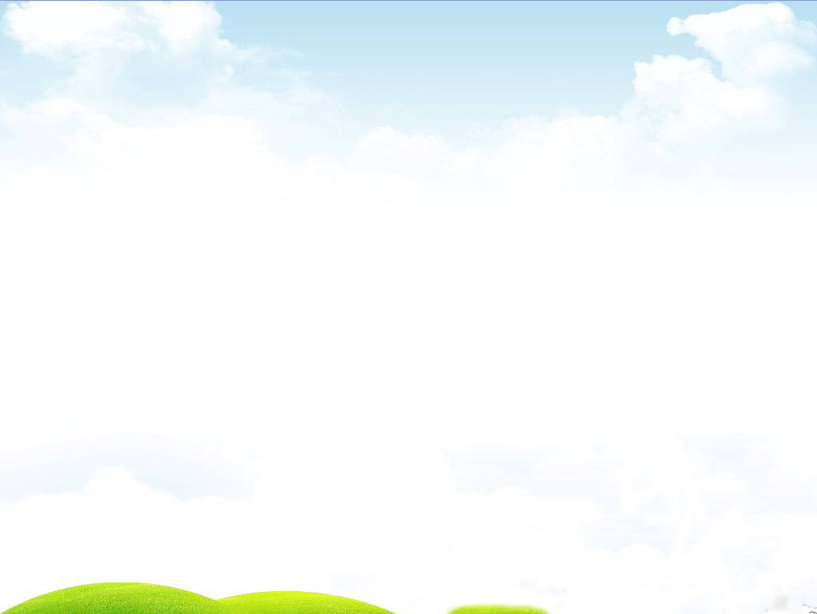 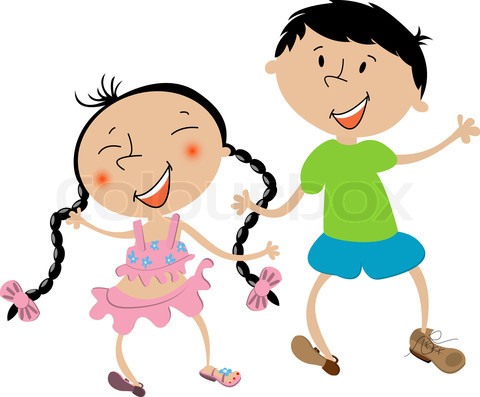 Surprise! 
Each of your group member 
will get a present after class !
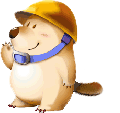 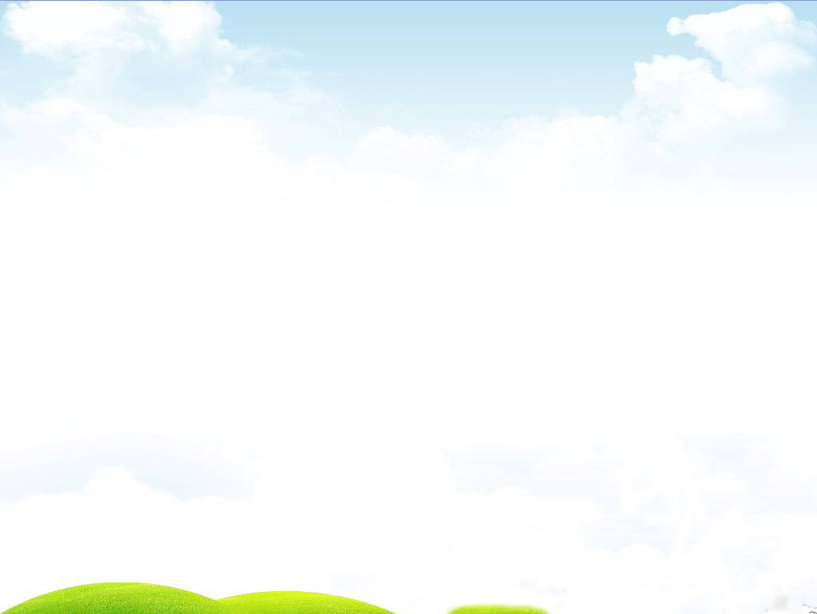 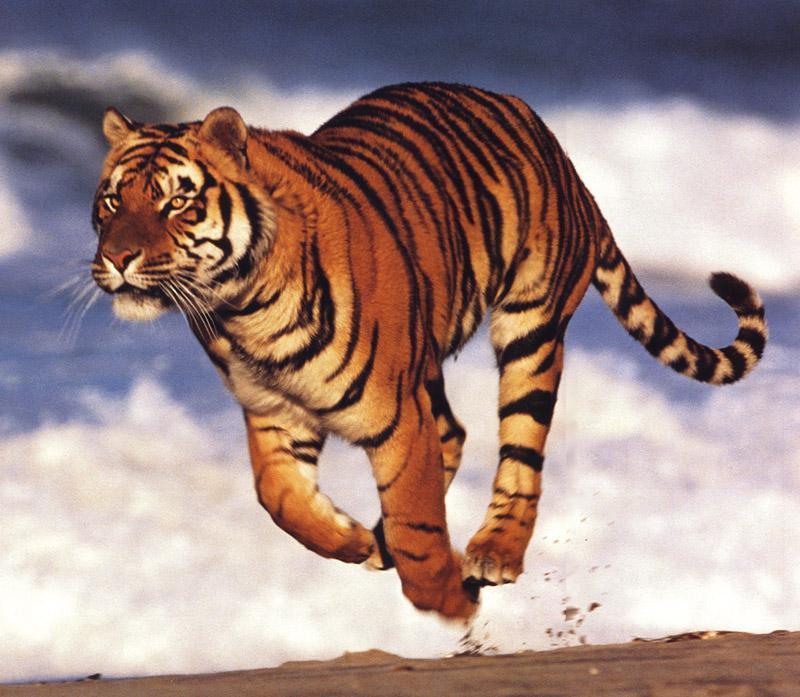 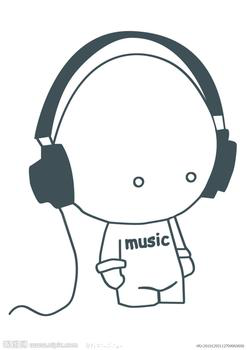 tiger
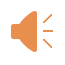 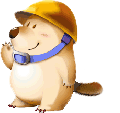 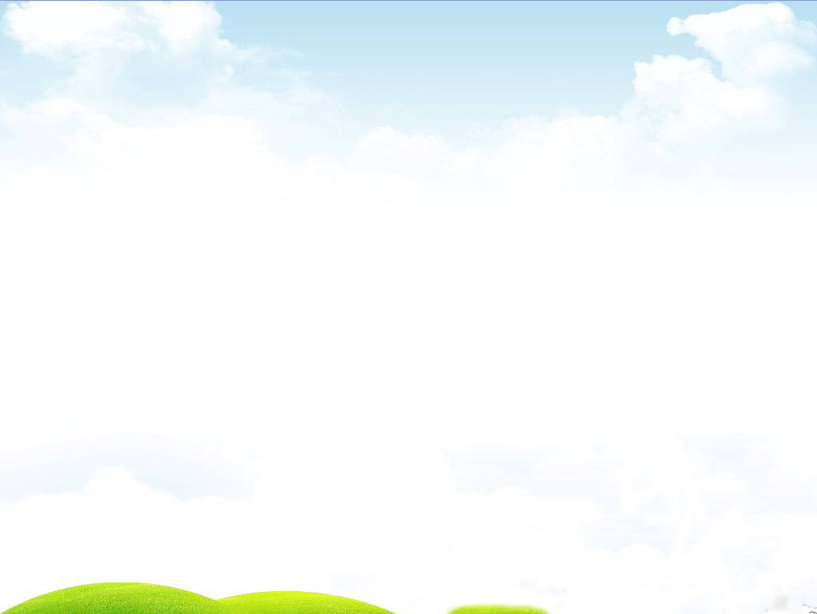 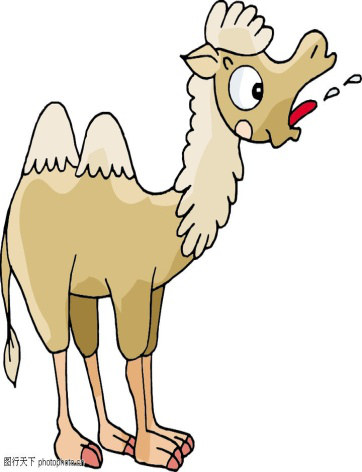 camel
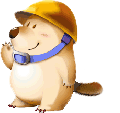 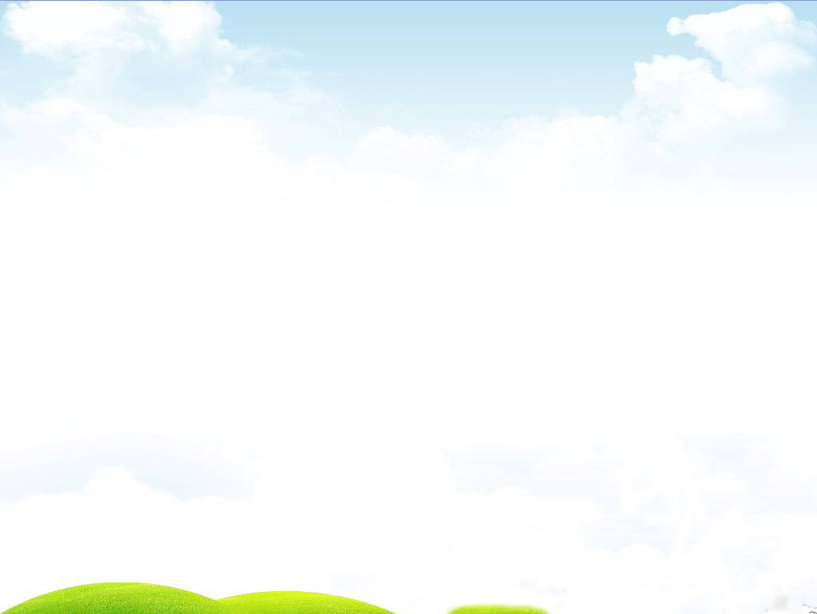 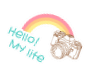 Congratulations!
You are the lucky dog today!
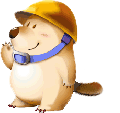 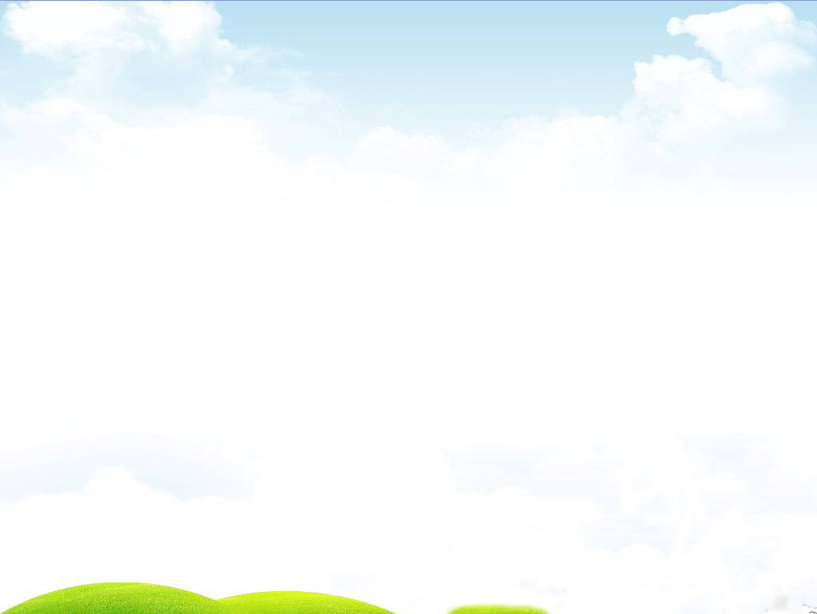 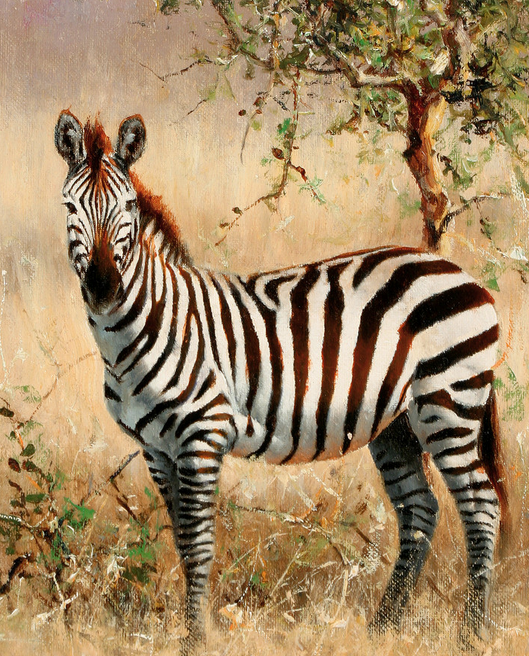 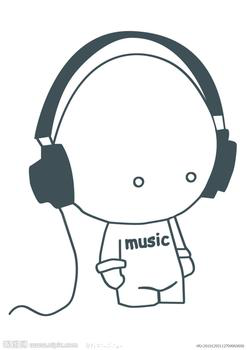 zebra
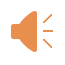 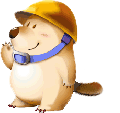 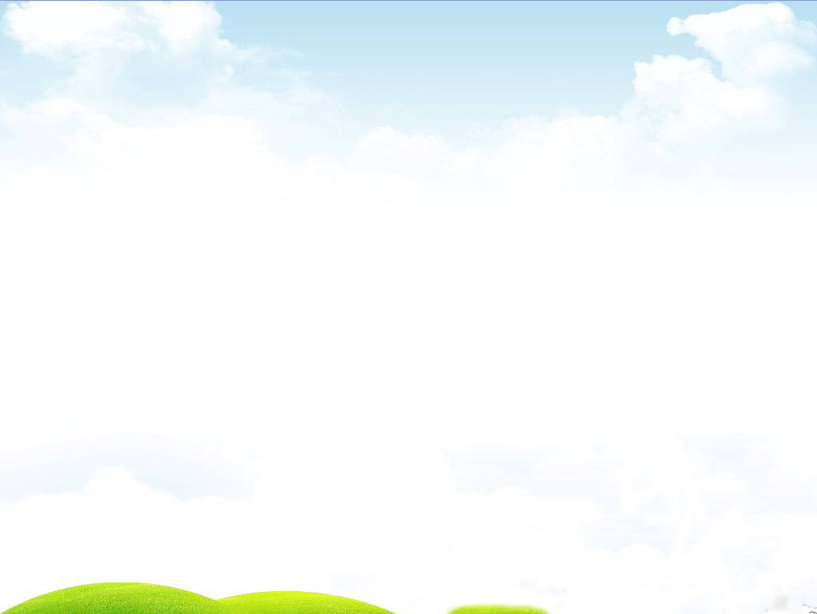 How do you feel?
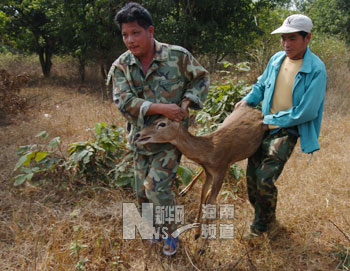 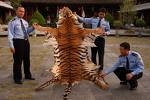 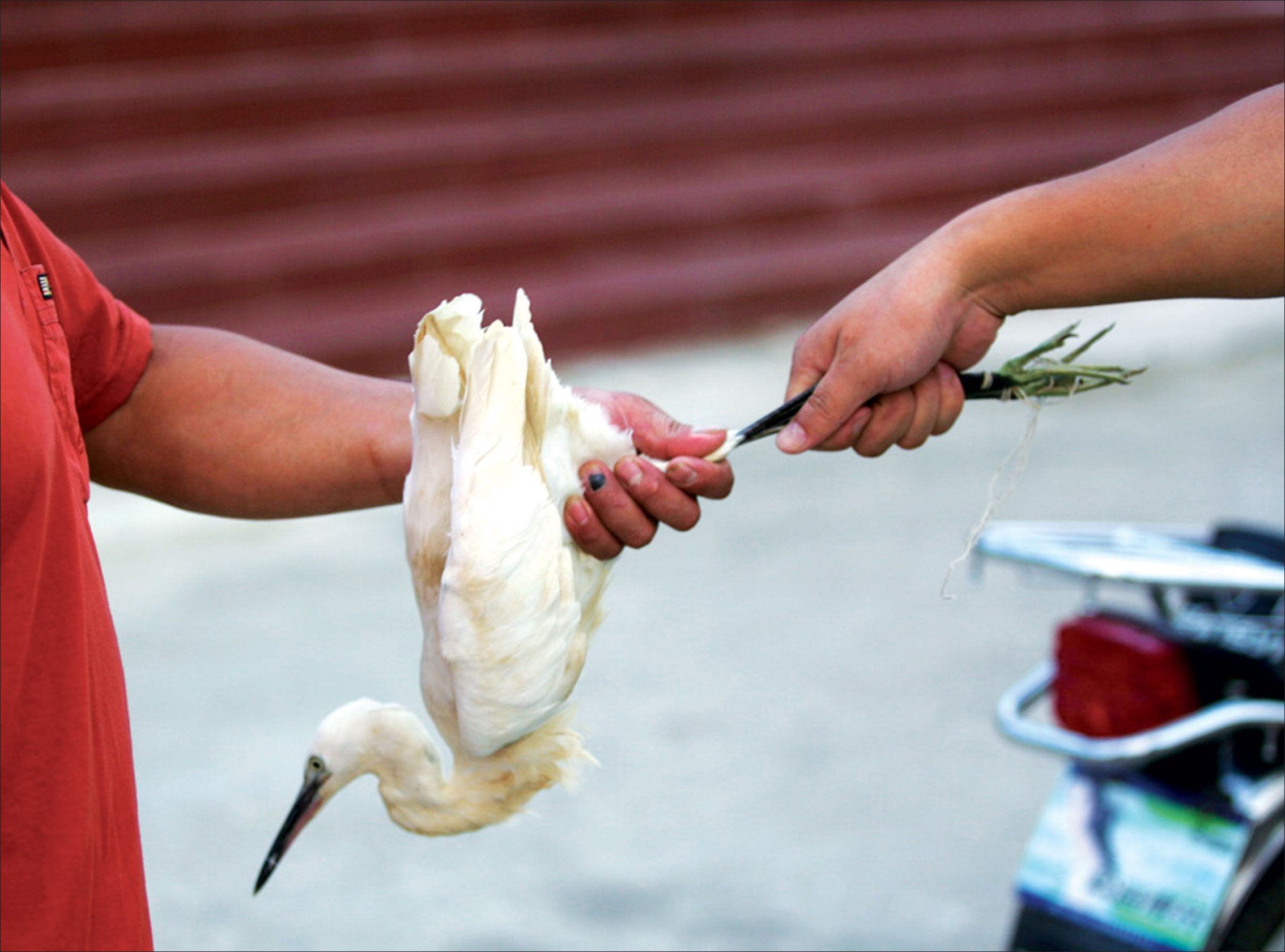 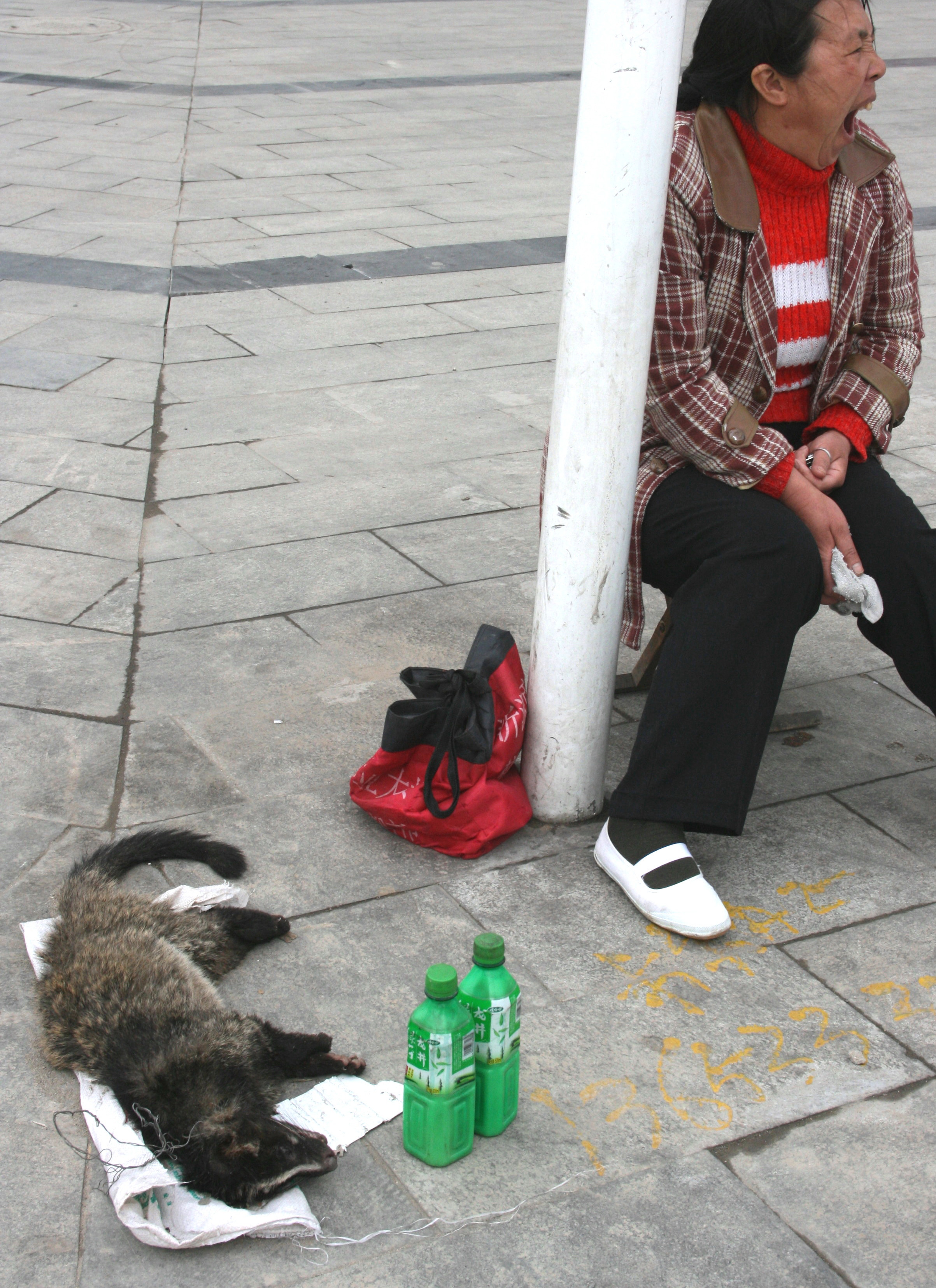 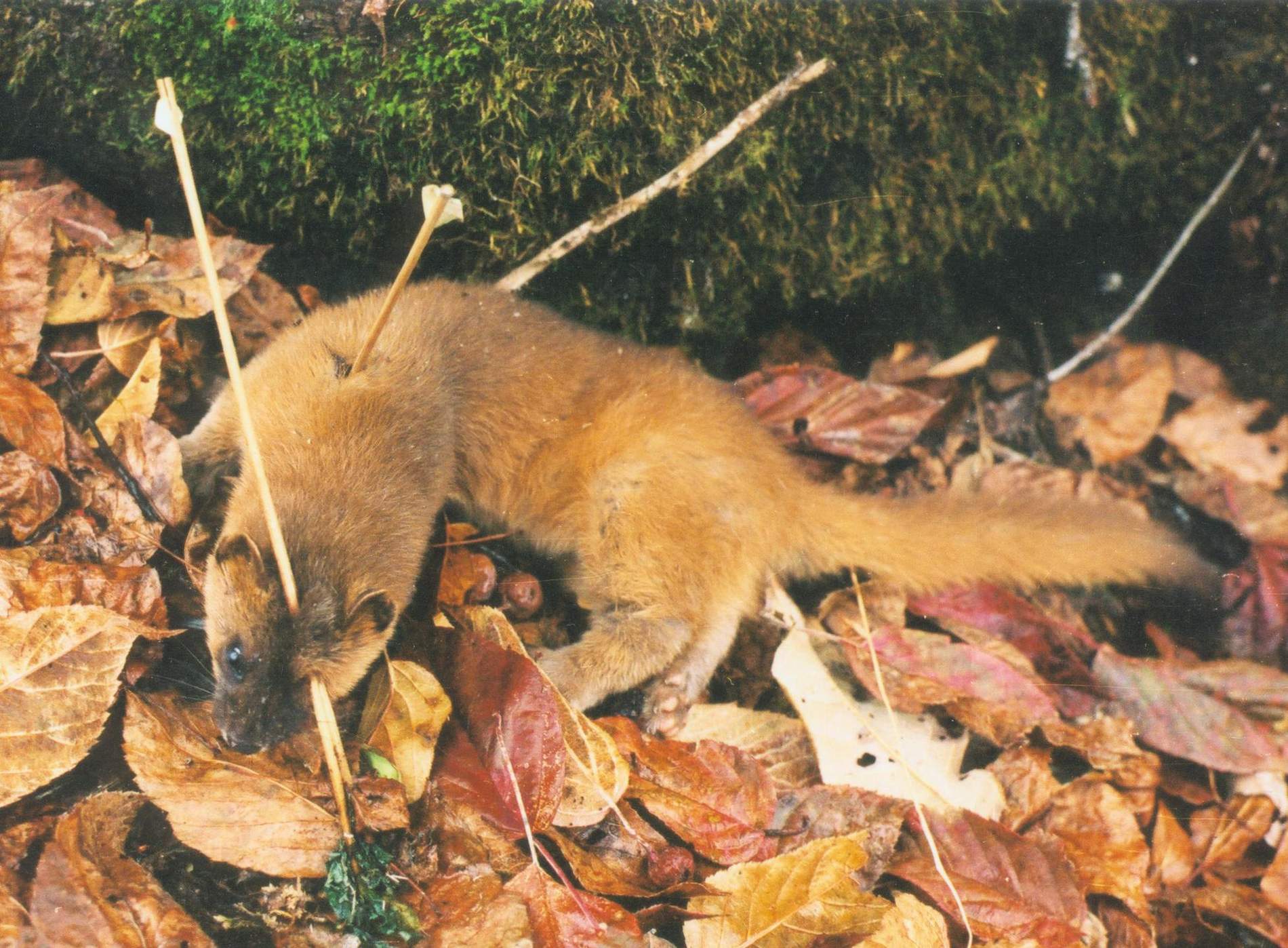 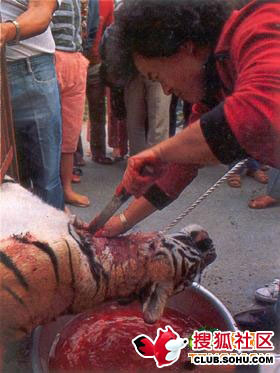 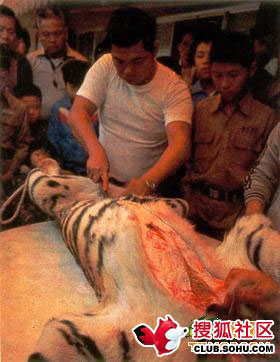 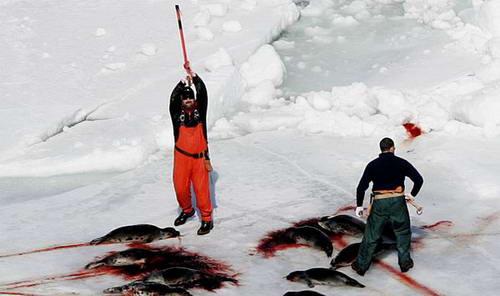 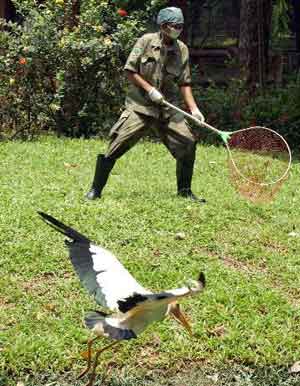 If your favorite wild animals are in danger, what will you say to people to ask them to protect them?
Animals are our friends. Please save them.
Don't make children see wild animals only in books.
The future of wild animals is in our hands.
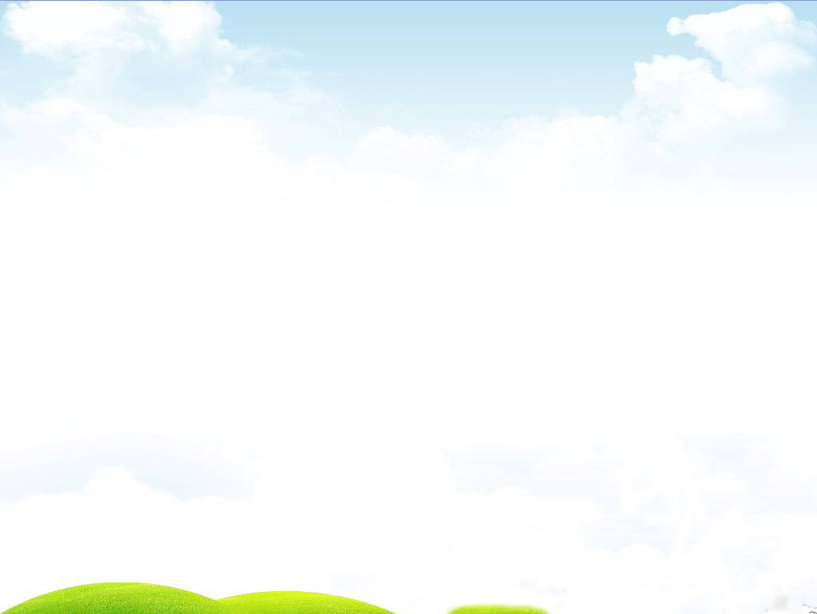 A speech on my favorite wild animals
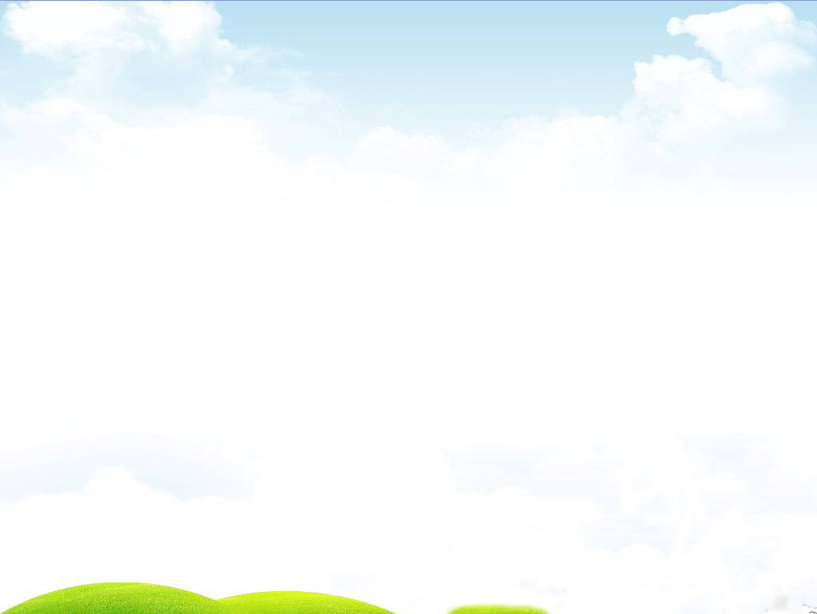 A speech on my favourite wild animals
Animals are our friends. Please save them.
Don't make children see wild animals only in books.
The future of wild animals is in our hands.
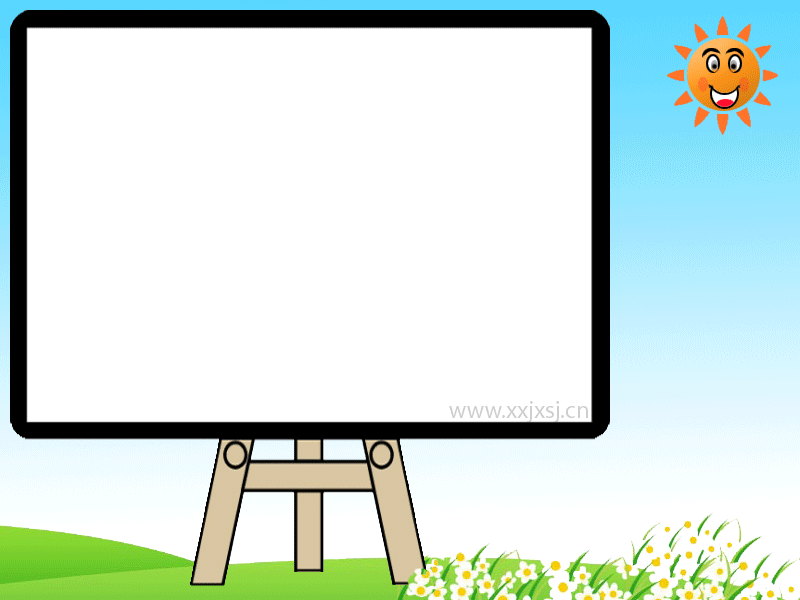 Homework:
1.Talk about your favourite animal with your friends after class.
2.Read and recite Comic strip ＆Welcome to the unit.
3.Finish the exercise on page 46.